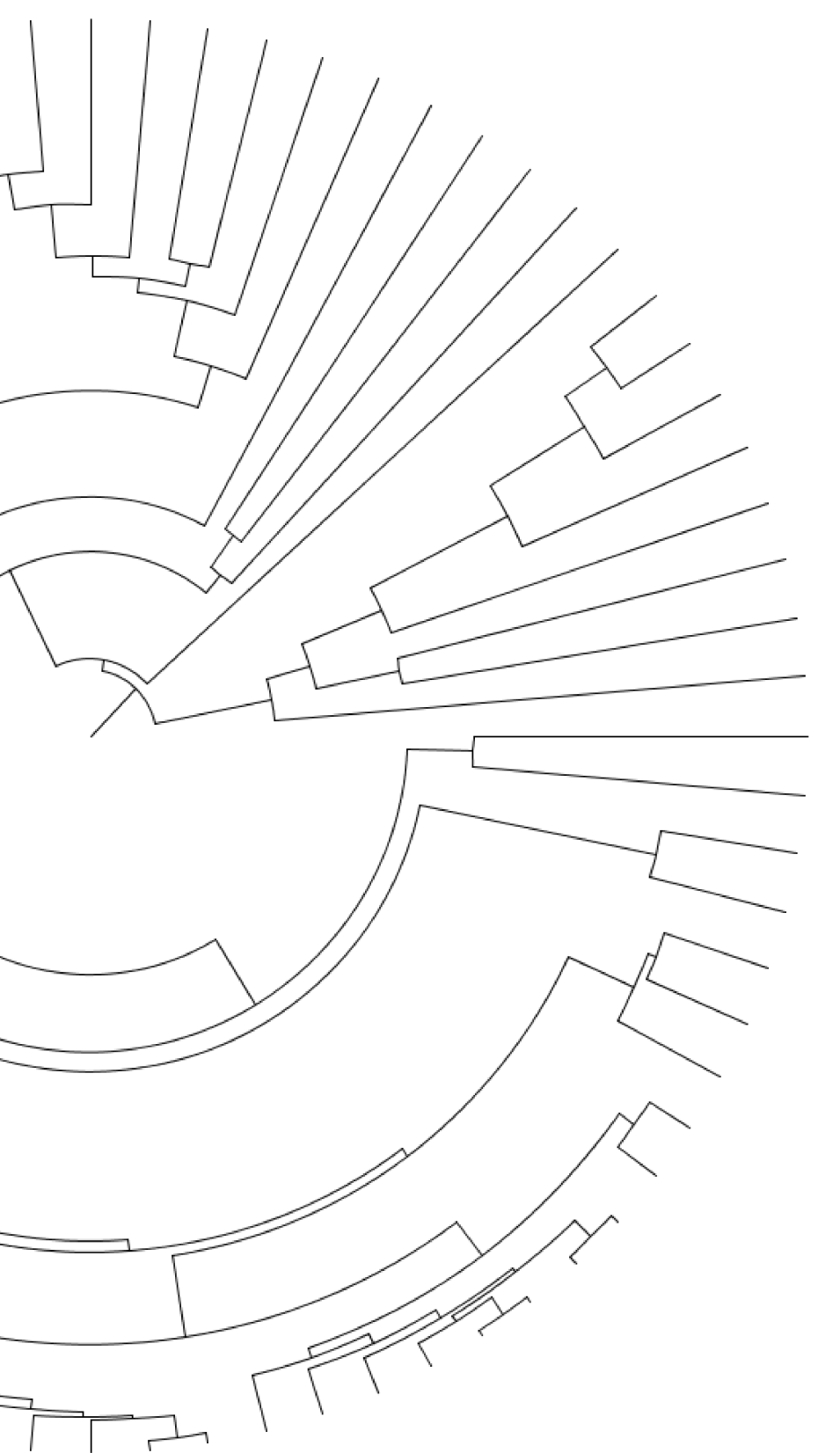 Evolution of the genes and genomes of 76 arthropod species
Gregg Thomas
Indiana University
         @greggwcthomas

Evolution, 06.26.17
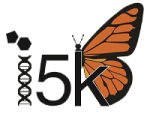 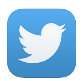 Arthropods are the largest group of multicellular organisms
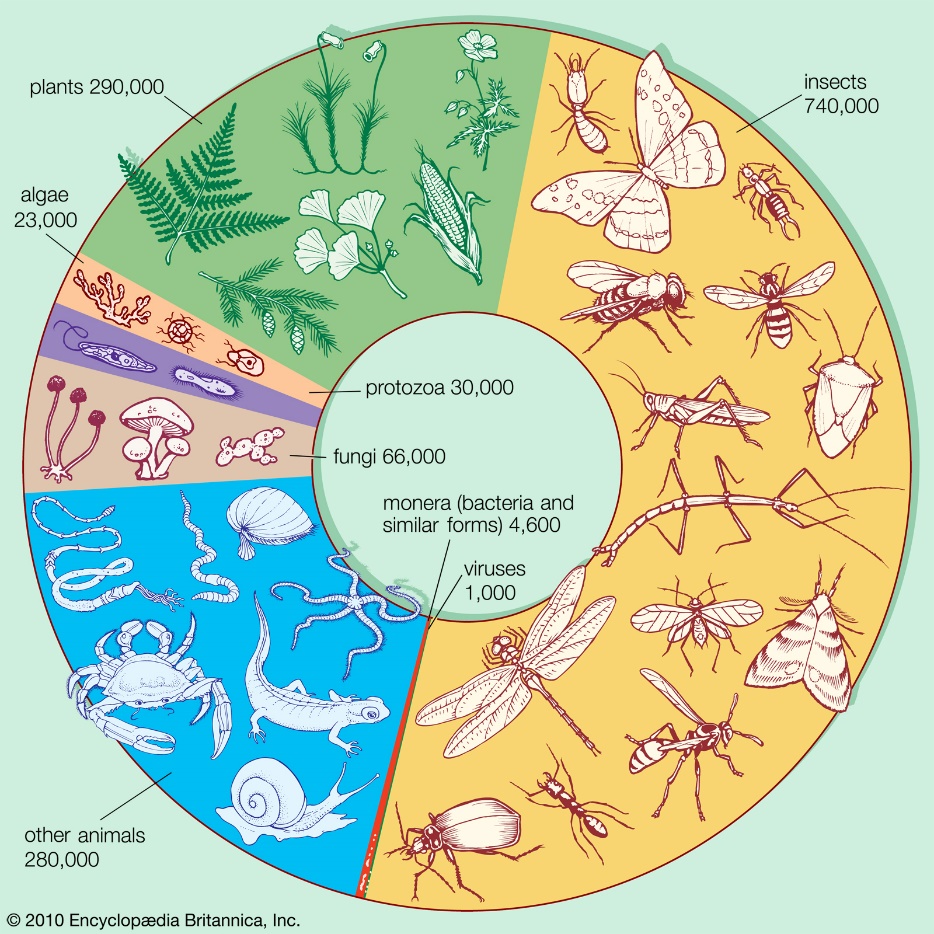 2 / 58
Arthropods are the largest group of multicellular organisms
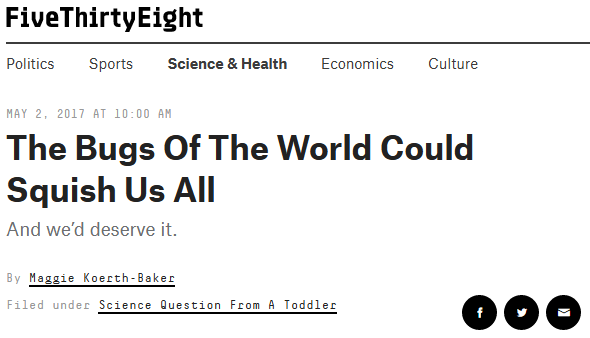 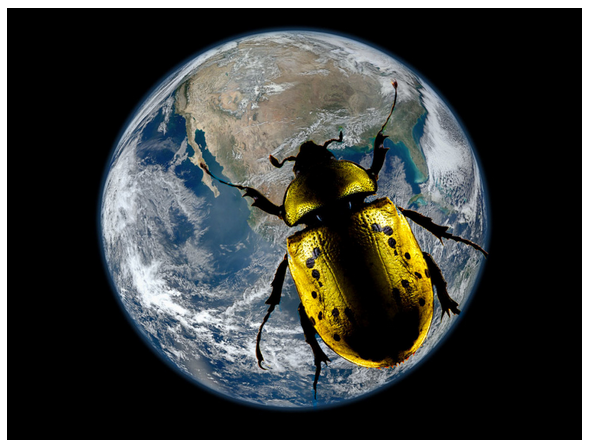 https://fivethirtyeight.com/features/the-bugs-of-the-world-could-squish-us-all/
3 / 58
Arthropods exhibit great phenotypic and behavioral diversity
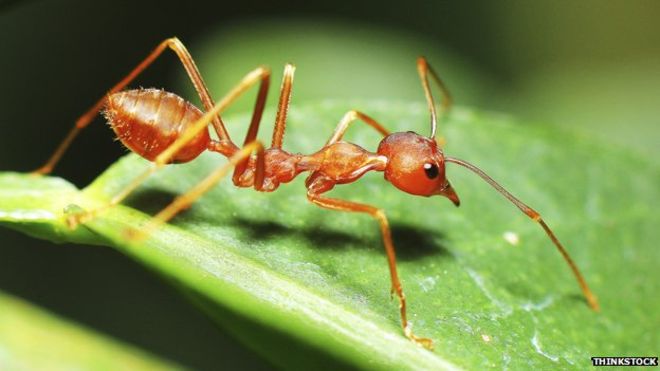 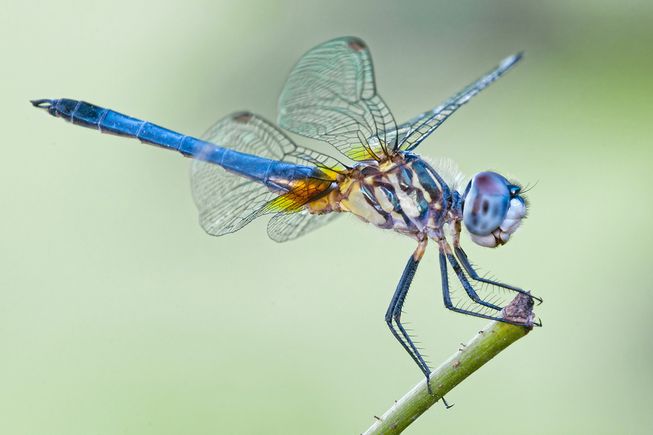 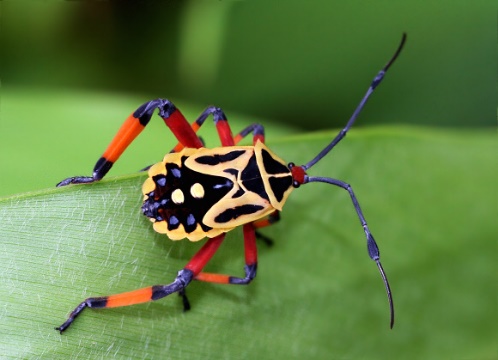 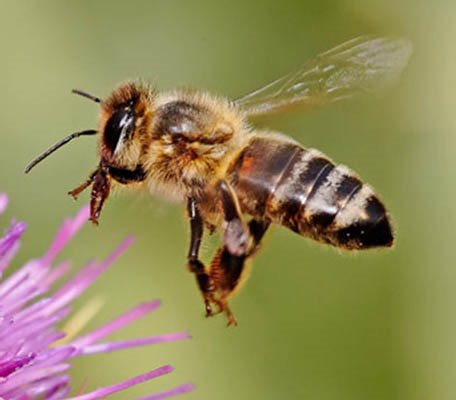 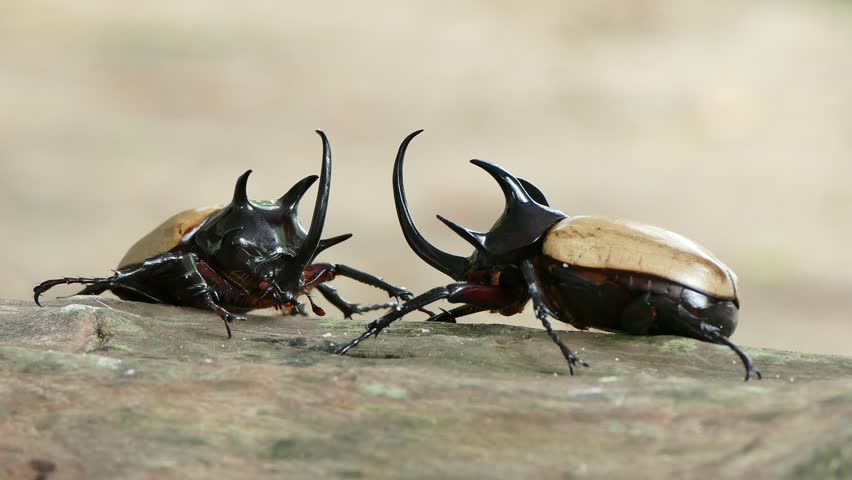 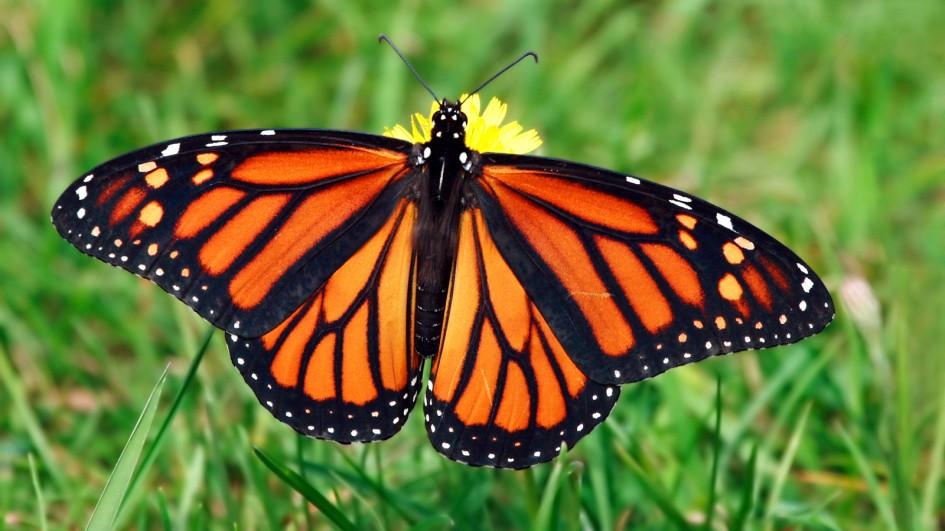 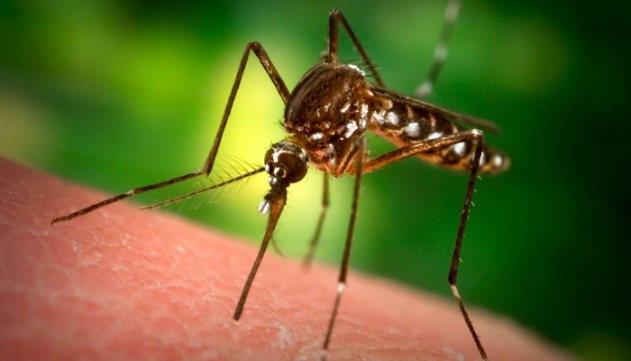 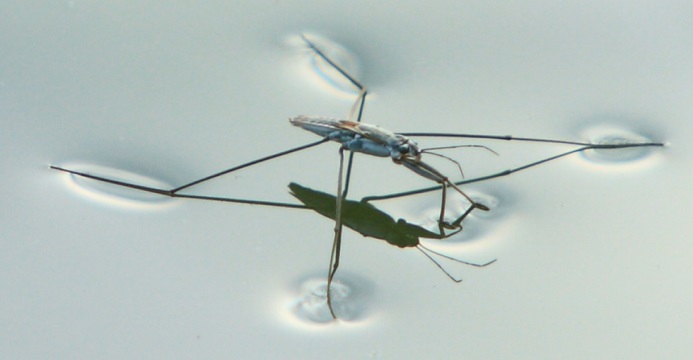 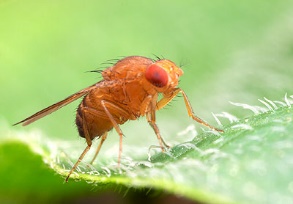 4 / 58
The i5k pilot project has sequenced 27 insect genomes
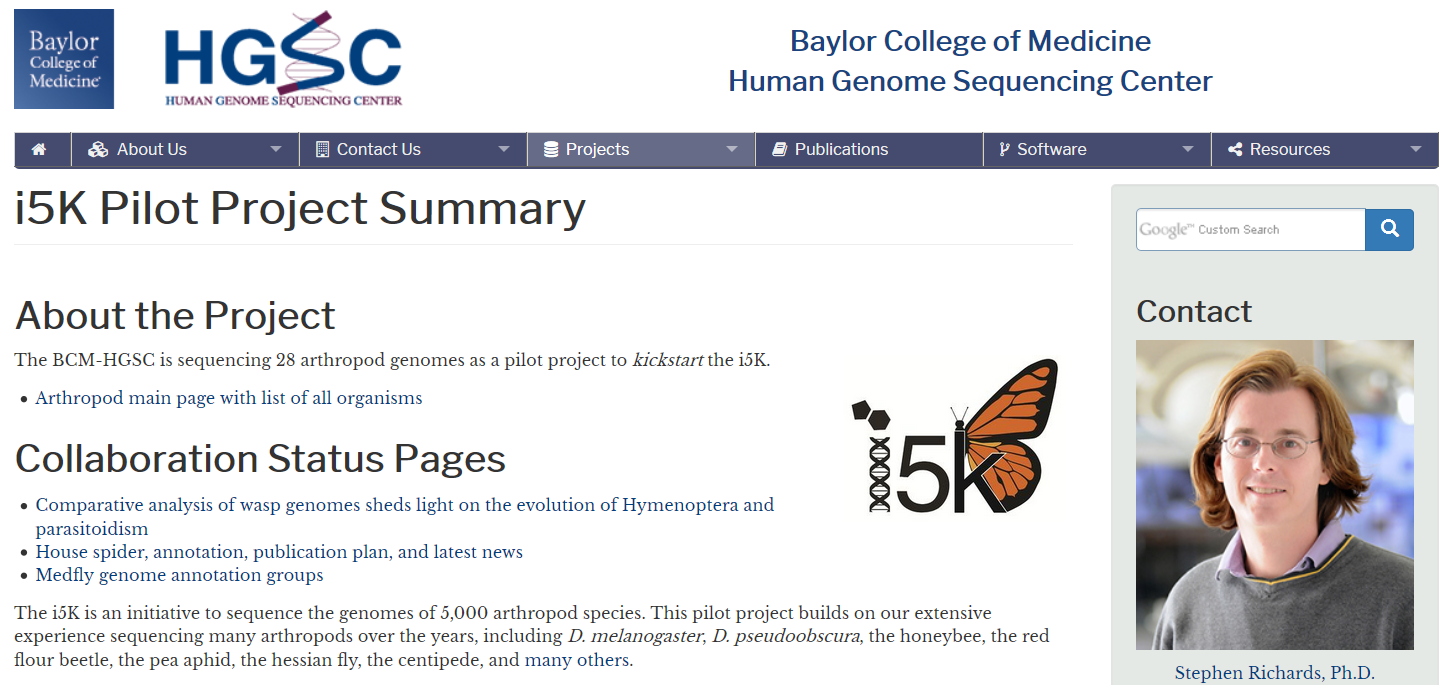 https://www.hgsc.bcm.edu/arthropods/i5k
5 / 58
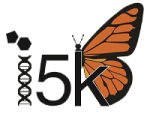 27 genomes sequenced as part of the i5k pilot project
6 / 58
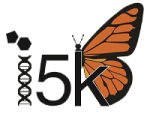 27 genomes sequenced as part of the i5k pilot project

49 previously sequenced arthropod genomes
+
7 / 58
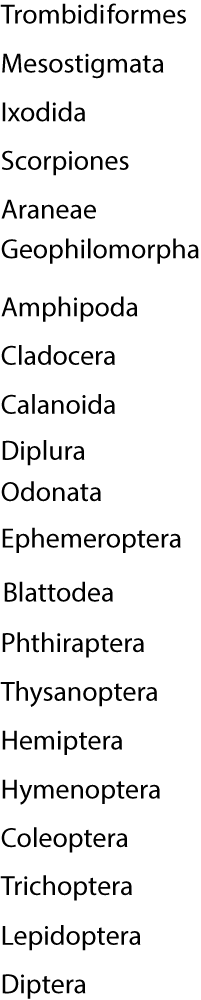 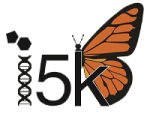 27 genomes sequenced as part of the i5k pilot project

49 previously sequenced arthropod genomes

Spanning 21 arthropod orders
+
(4 species)
(2 species)
(7 species)
(24 species)
(6 species)
(5 species)
8 / 58
(14 species)
Questions
What are the relationships among species and orders?

What are the patterns of genome evolution?

What did the genome of the last insect common ancestor (LICA) look like?
9 / 58
Questions
What are the relationships among species and orders?

What are the patterns of genome evolution?

What did the genome of the last insect common ancestor (LICA) look like?
10 / 58
Orthology prediction from OrthoDB
38,195 ortho-groups across 76 arthropod species
Rob Waterhouse
11 / 58
Backbone Phylogeny Construction
12 / 58
Backbone Phylogeny Construction
Maximum Likelihood gene trees
3 species tree methods
2 alignment methods
MUSCLE
PASTA
Consensus
Concatenation
Coalescent
13 / 58
The backbone phylogeny based on:

-150 genes
-PASTA alignment
-ASTRAL
(4 species)
(2 species)
(7 species)
(24 species)
(6 species)
(5 species)
(14 species)
14 / 58
The backbone phylogeny based on:

-150 genes
-Pasta alignment
-ASTRAL
(4 species)
(2 species)
Monophyletic Crustacea??
(7 species)
(24 species)
(6 species)
(5 species)
(14 species)
15 / 58
Monophyletic Crustacea?
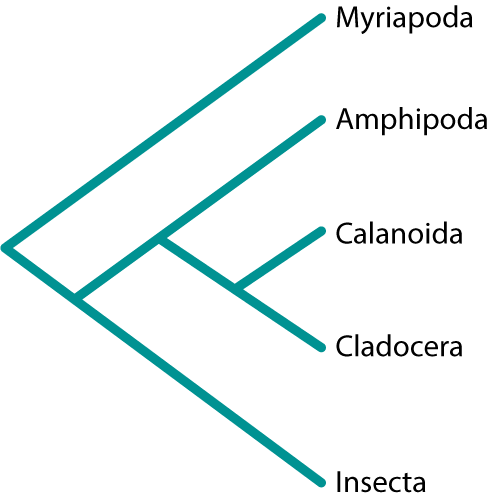 Our inferred topology…
16 / 58
Monophyletic Crustacea?
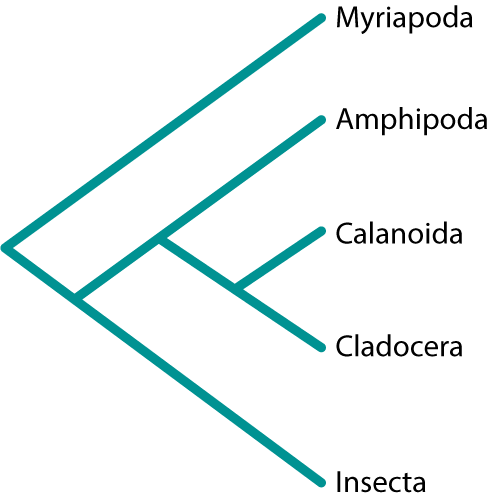 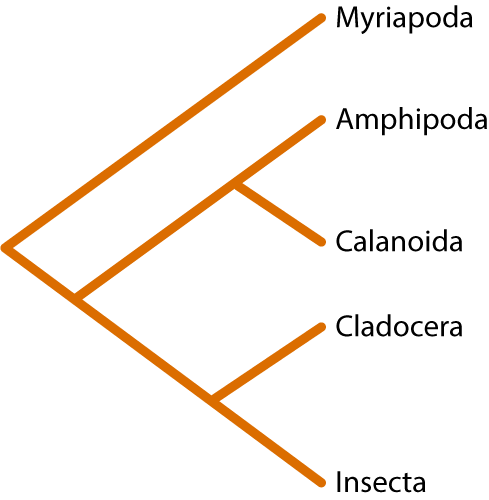 Our inferred topology…
…differs from other inferred topologies
17 / 58
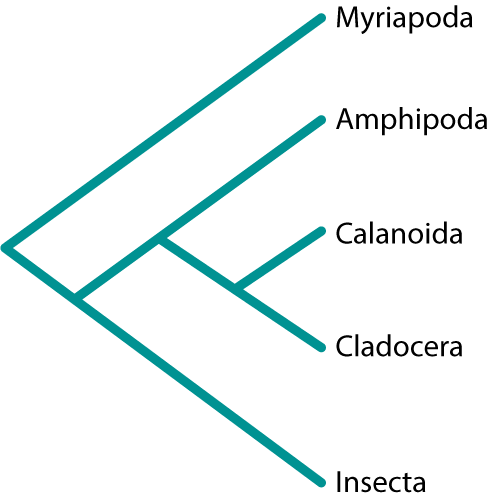 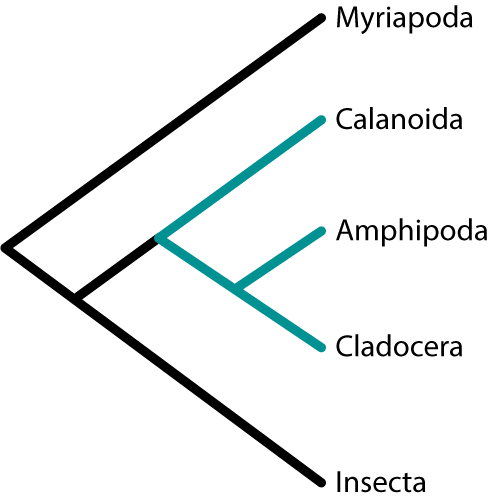 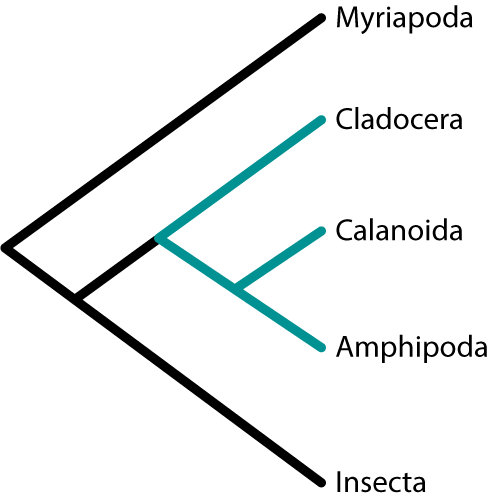 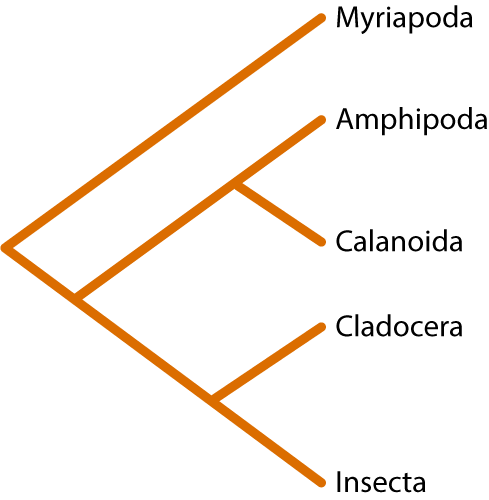 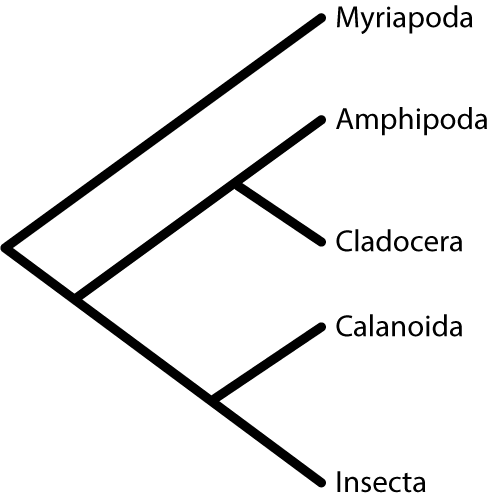 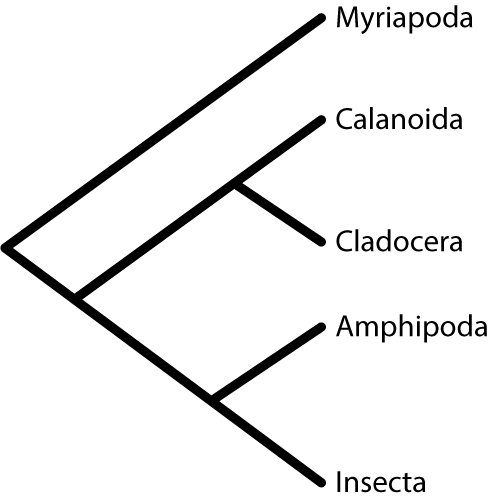 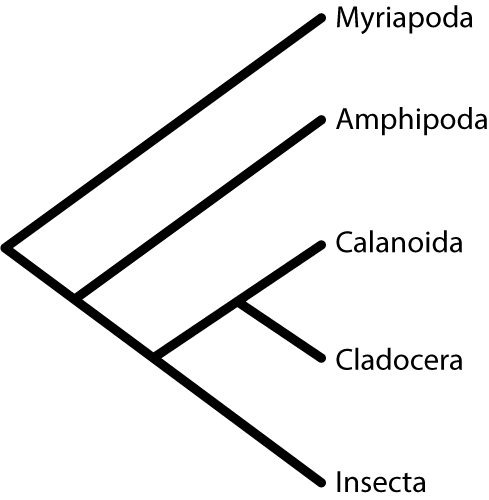 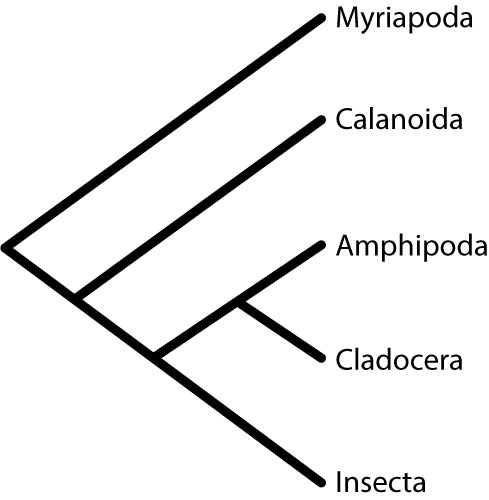 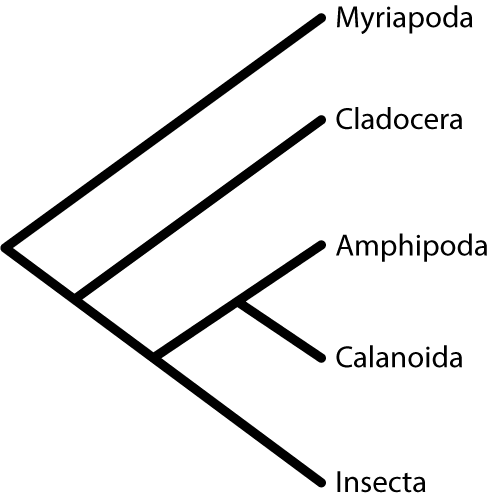 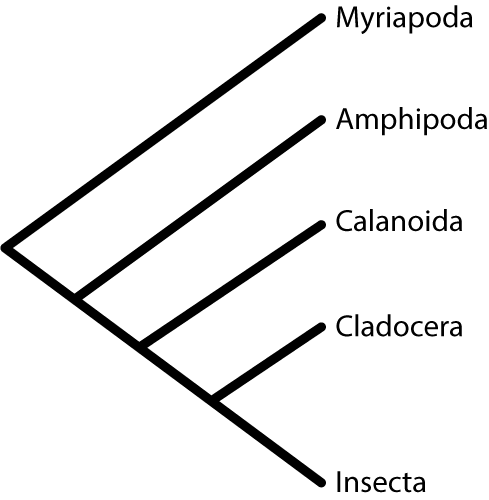 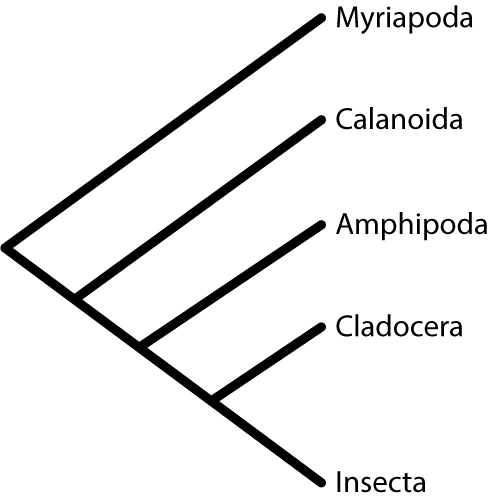 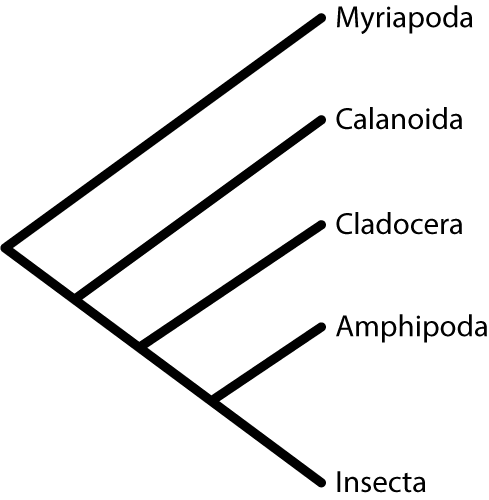 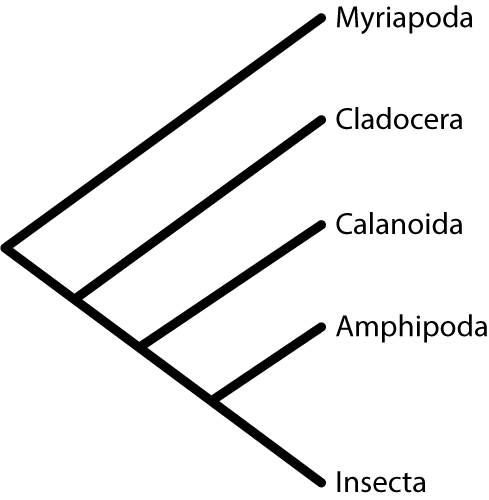 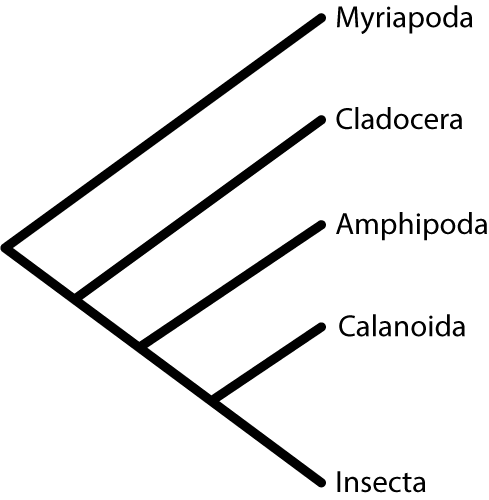 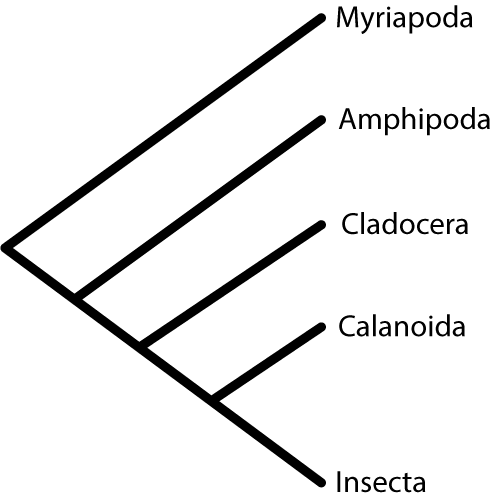 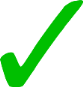 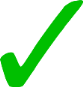 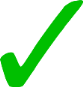 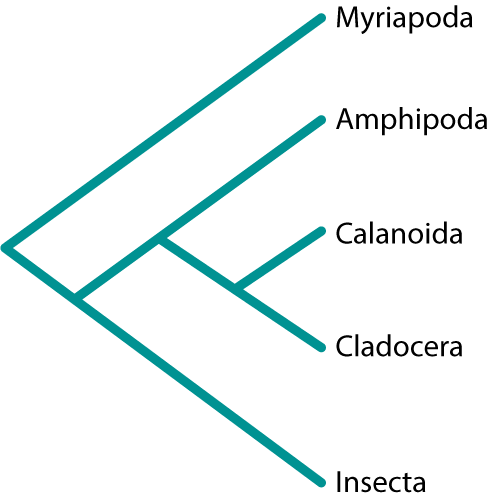 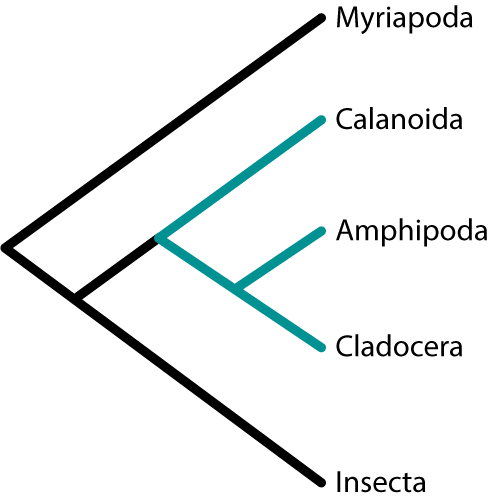 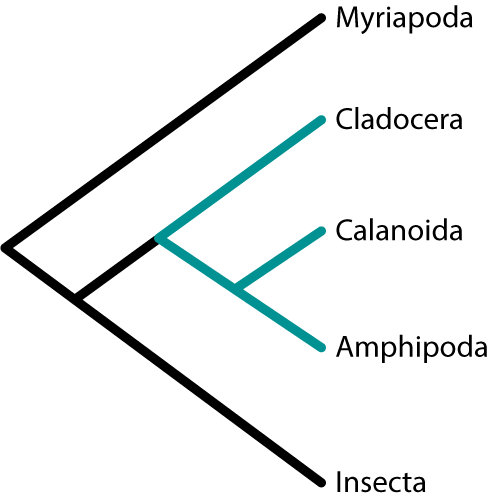 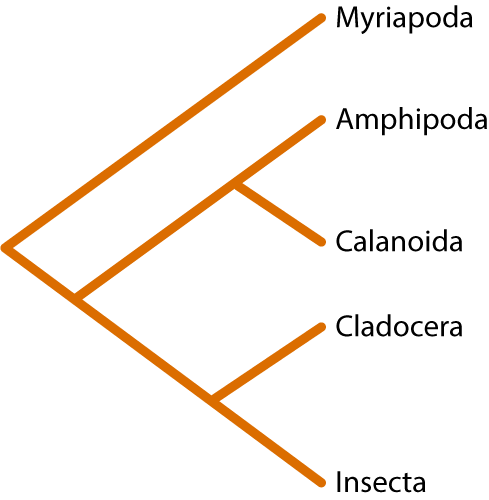 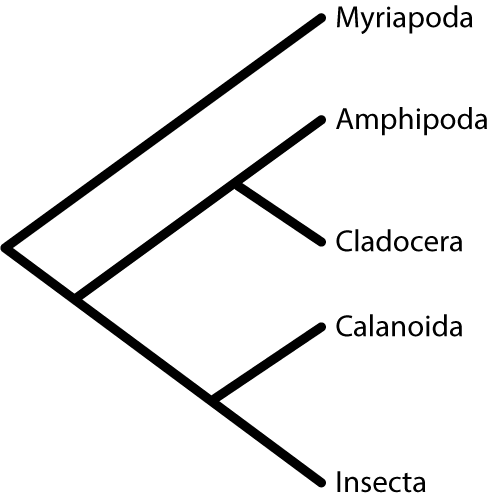 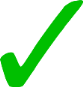 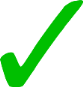 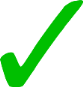 We observe 4 of the 15 possible pancrustacea topologies
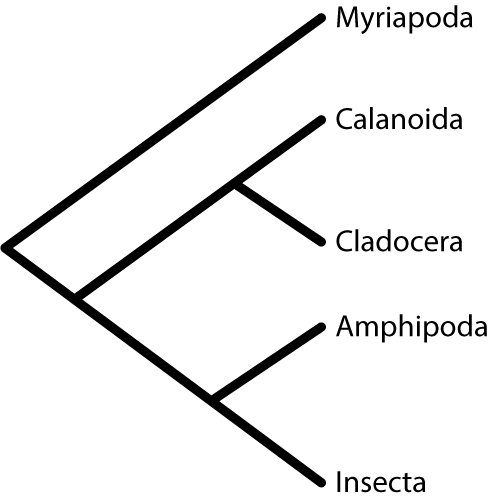 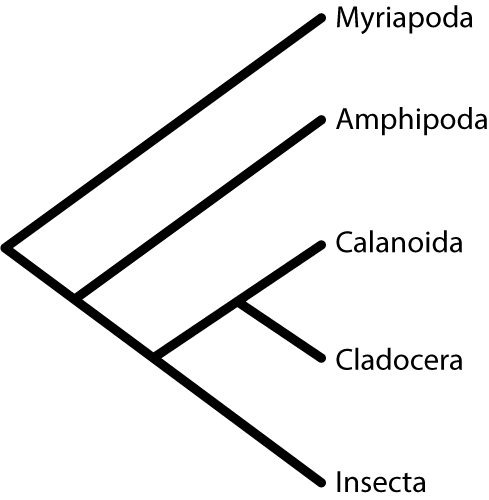 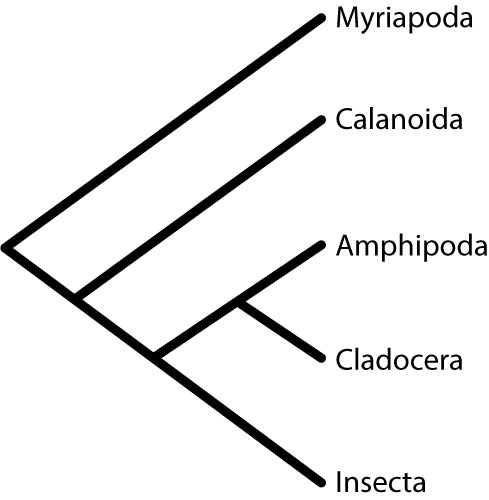 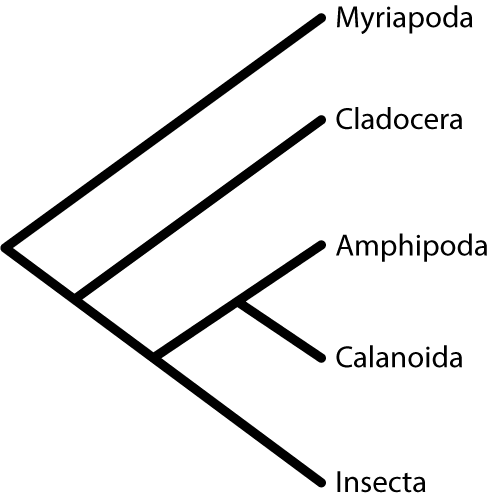 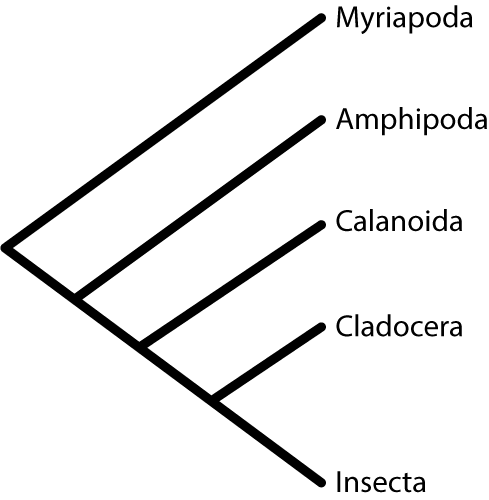 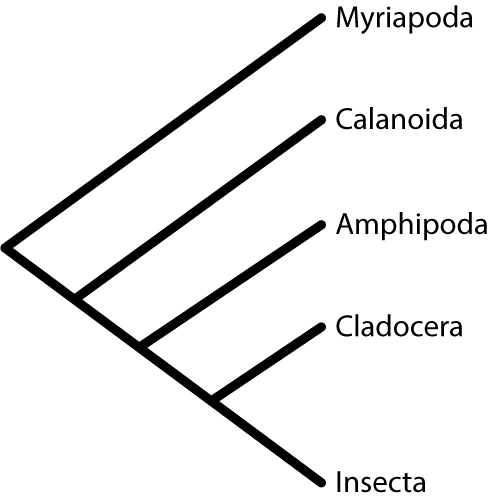 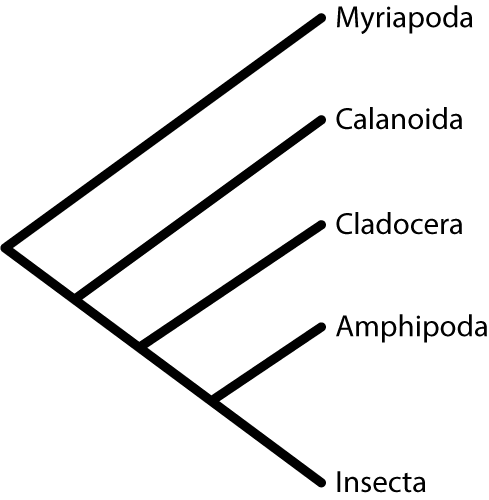 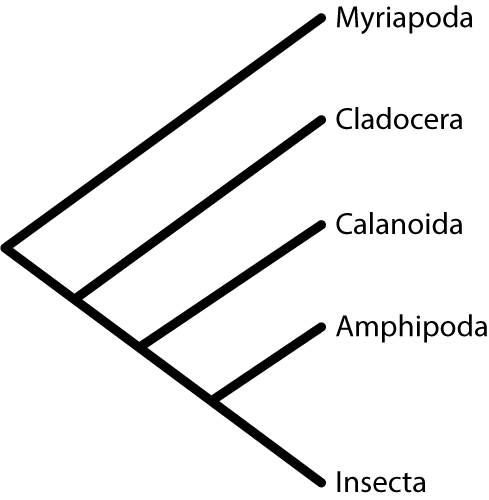 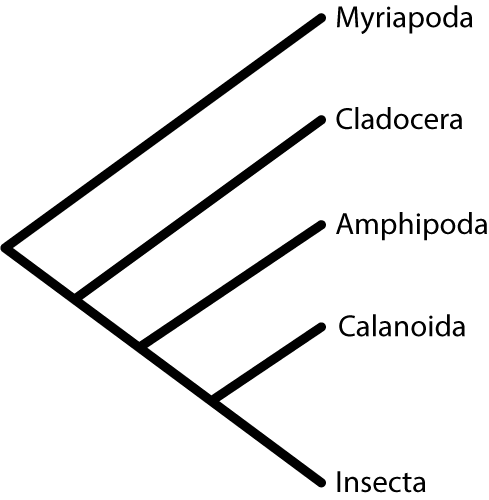 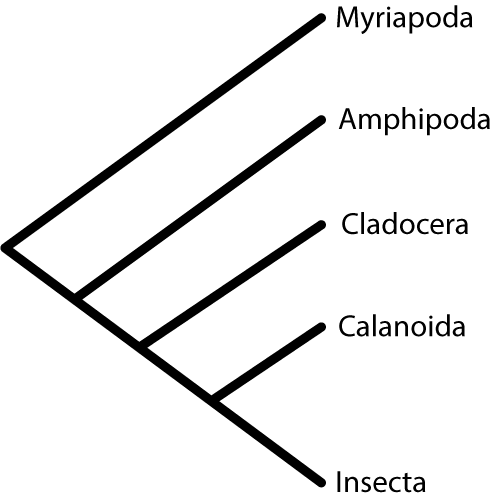 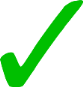 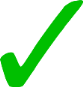 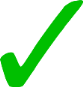 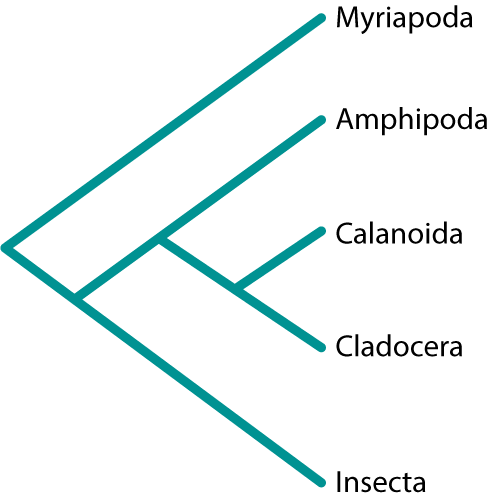 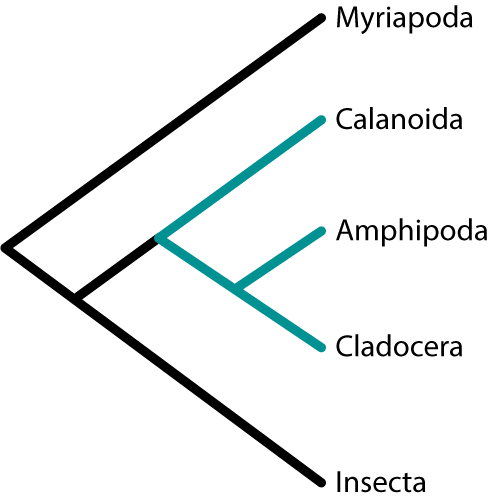 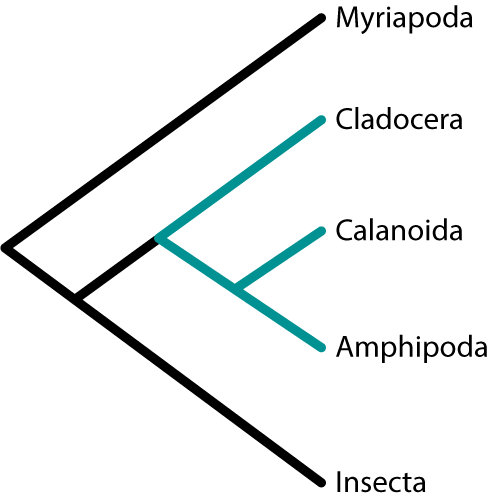 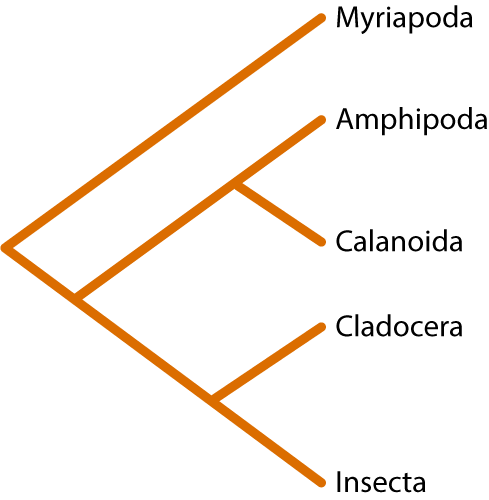 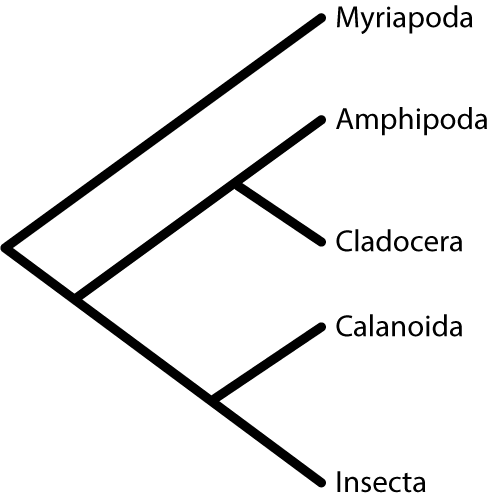 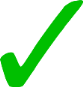 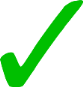 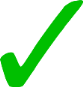 We observe 4 of the 15 possible pancrustacea topologies
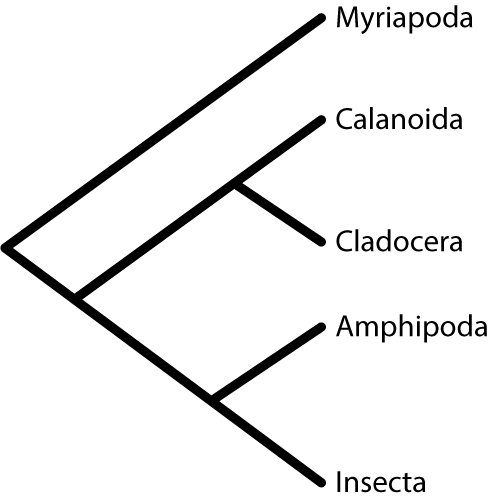 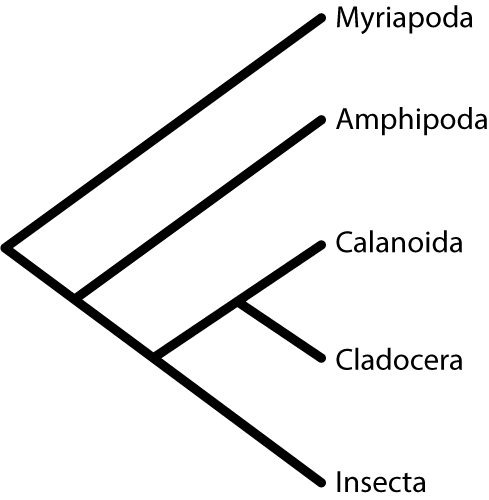 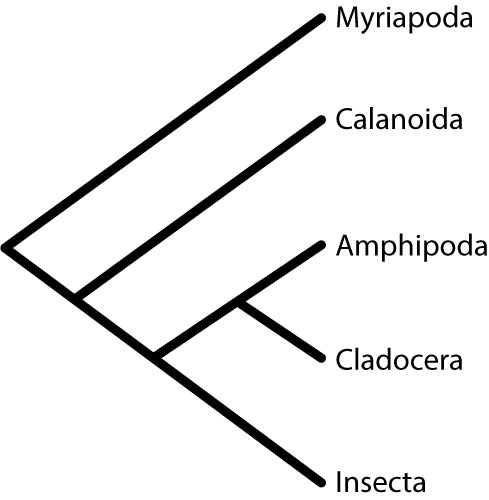 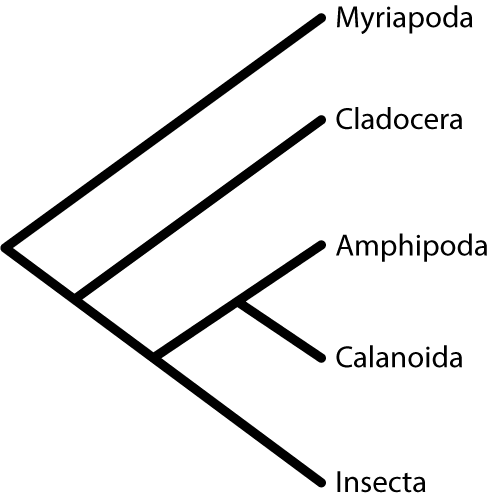 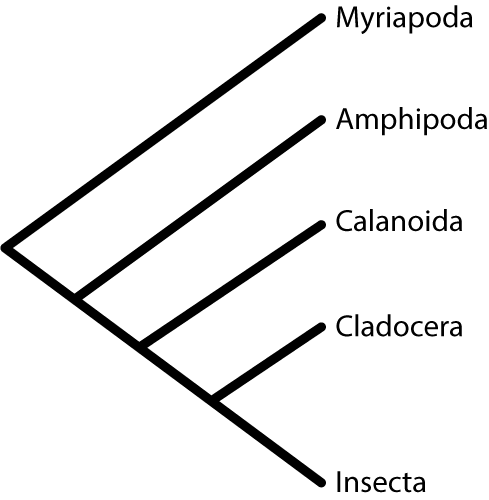 What happens if we decrease the number of species?
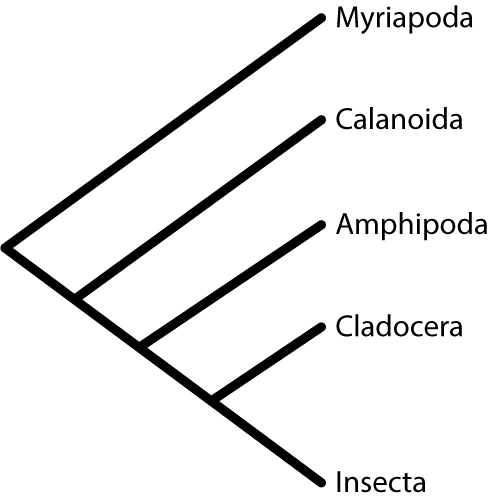 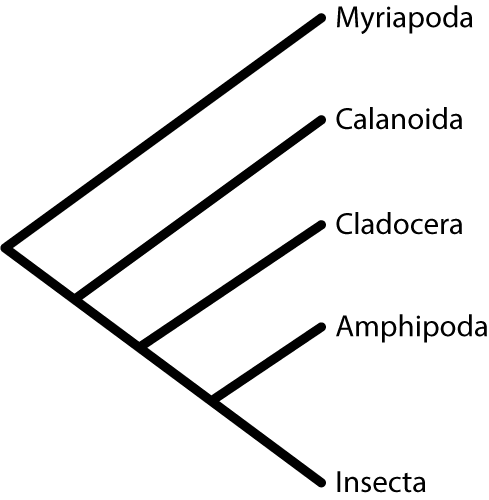 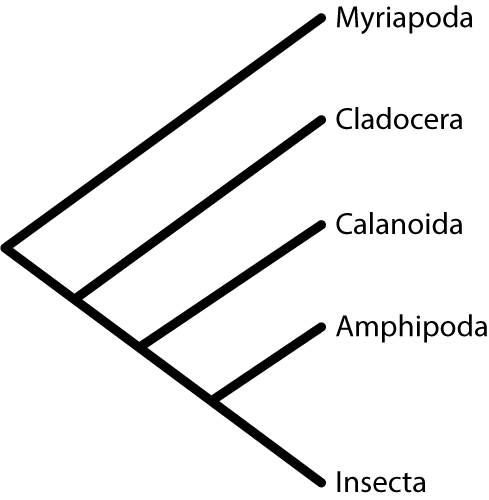 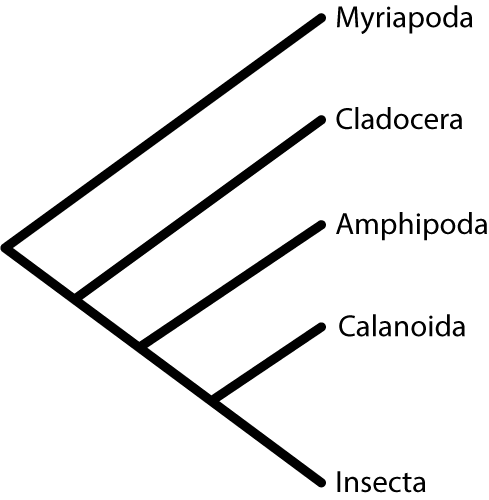 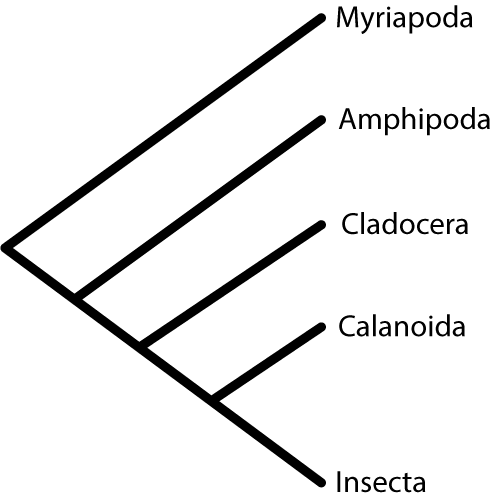 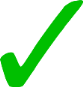 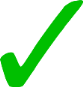 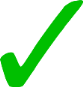 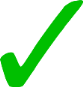 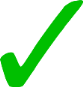 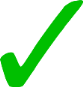 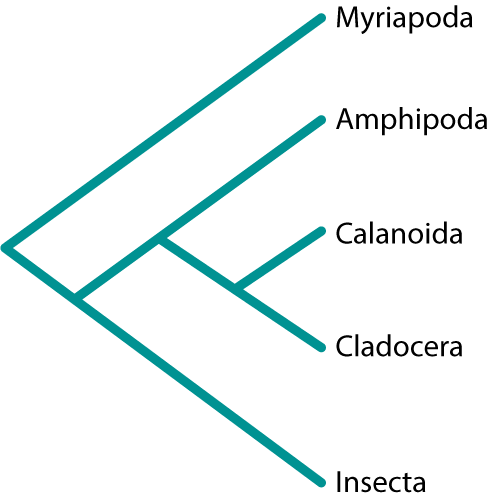 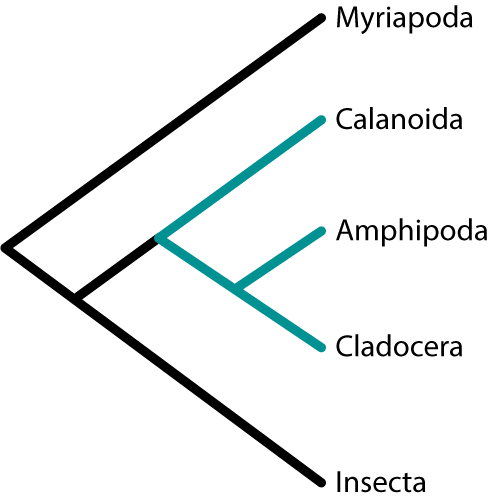 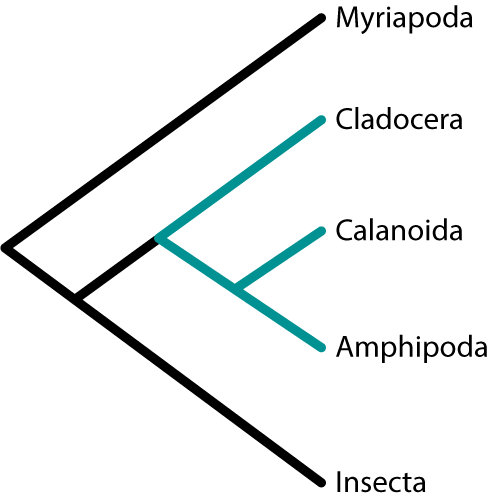 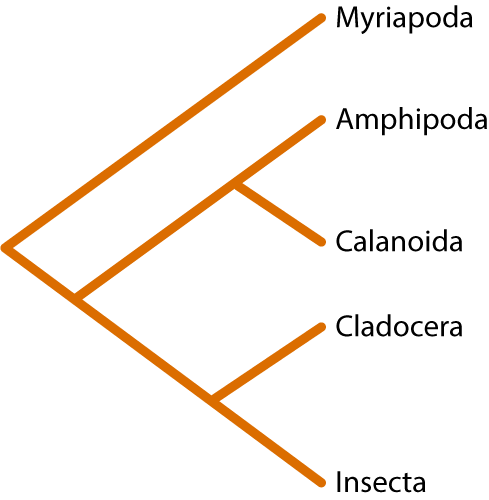 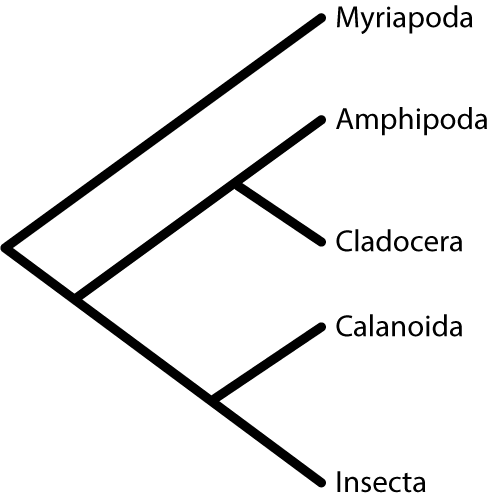 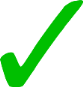 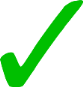 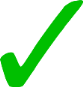 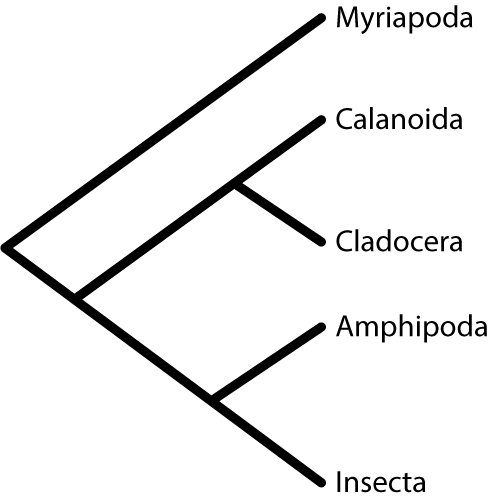 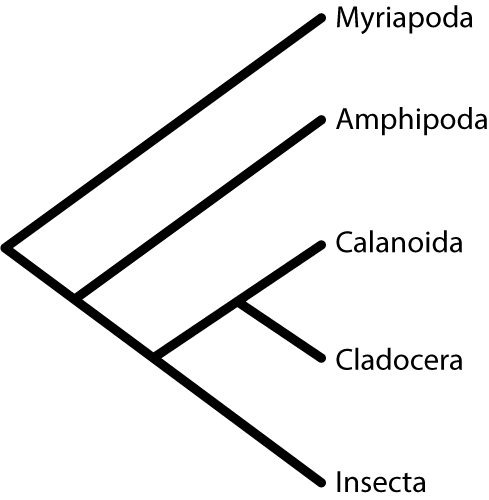 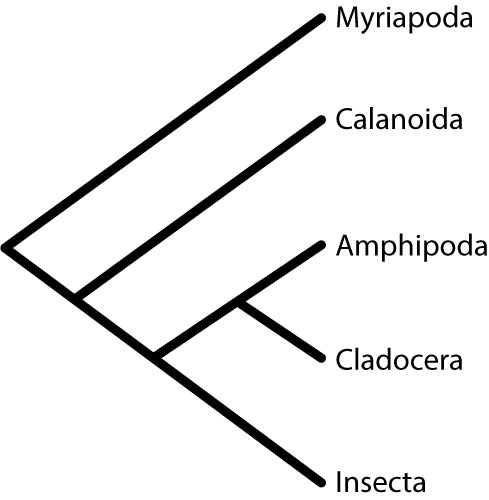 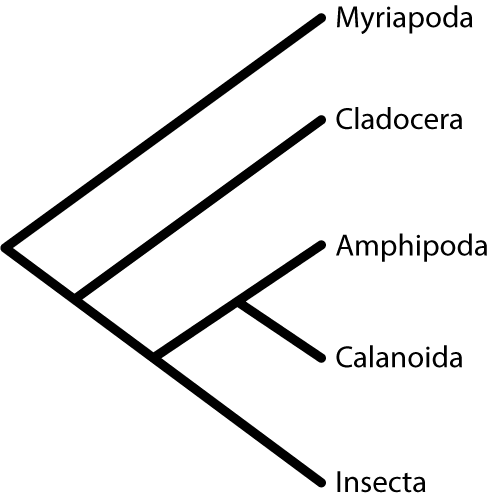 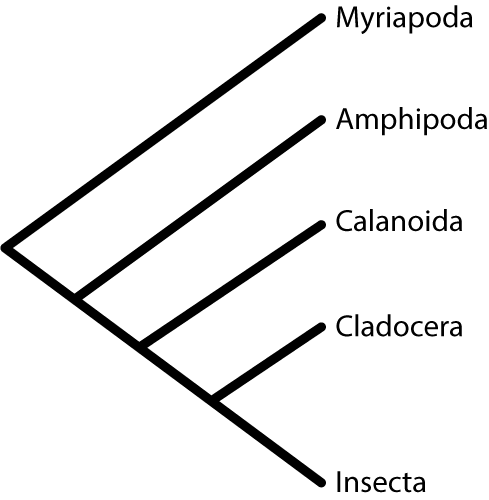 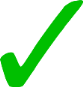 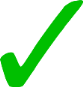 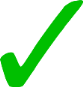 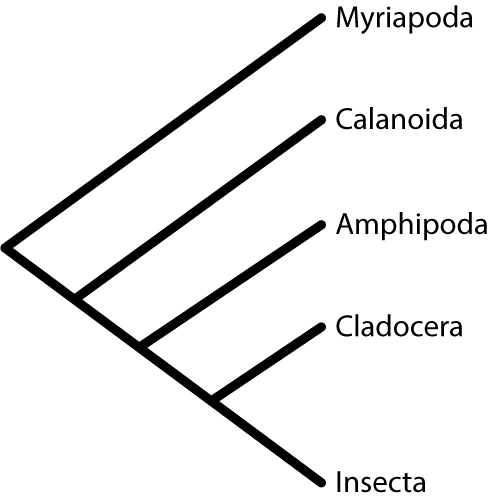 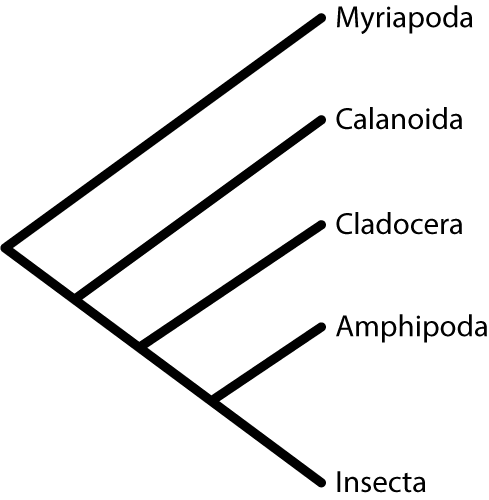 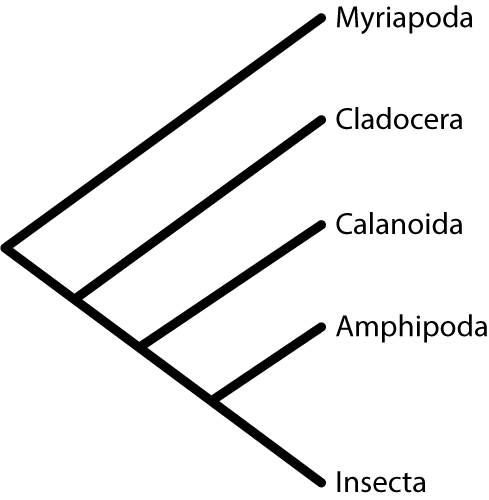 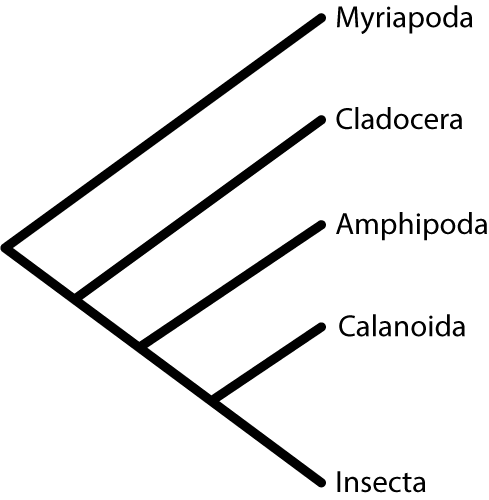 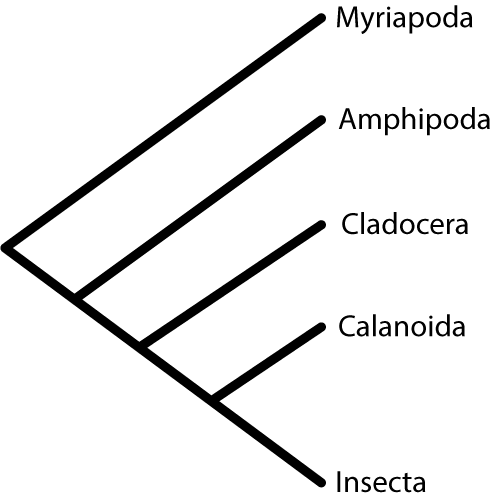 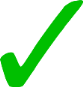 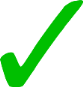 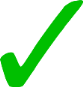 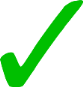 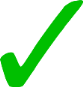 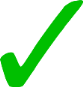 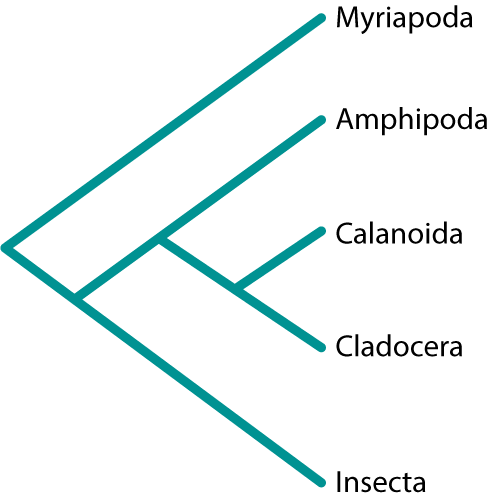 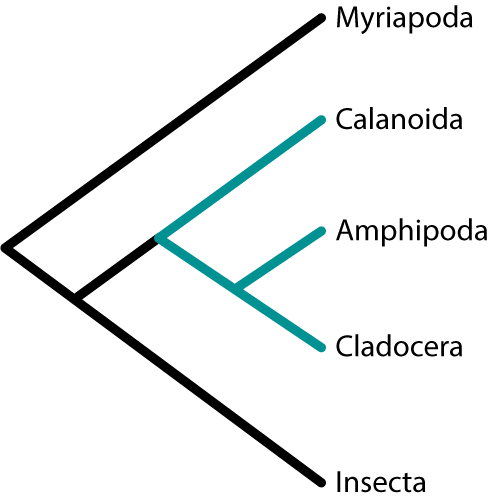 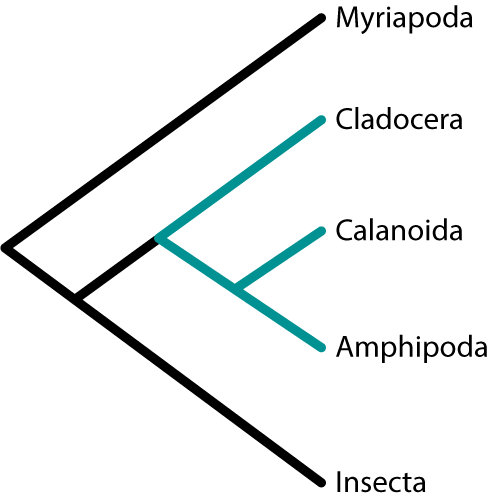 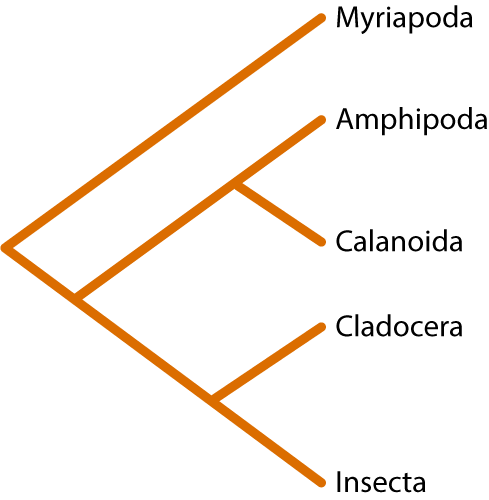 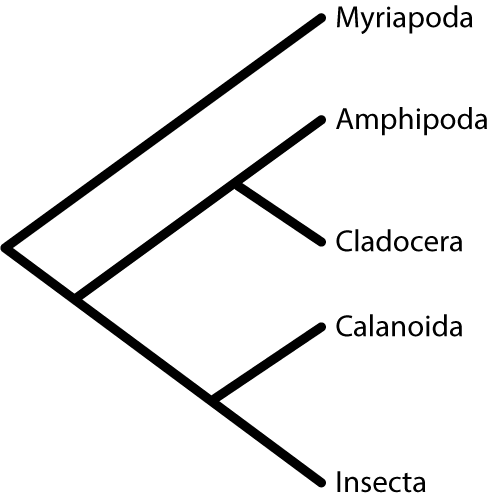 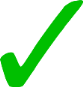 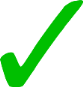 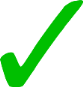 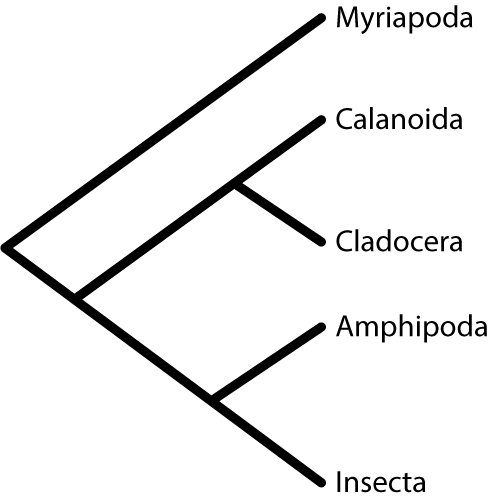 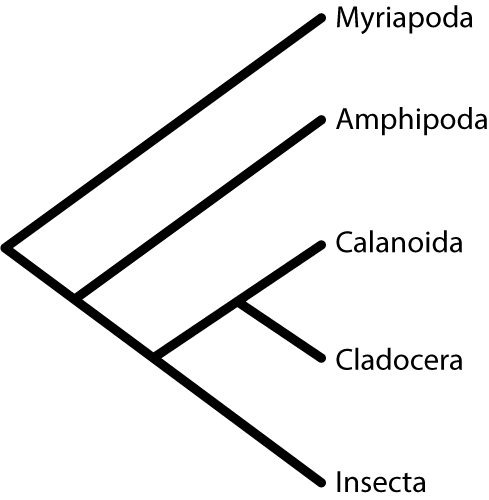 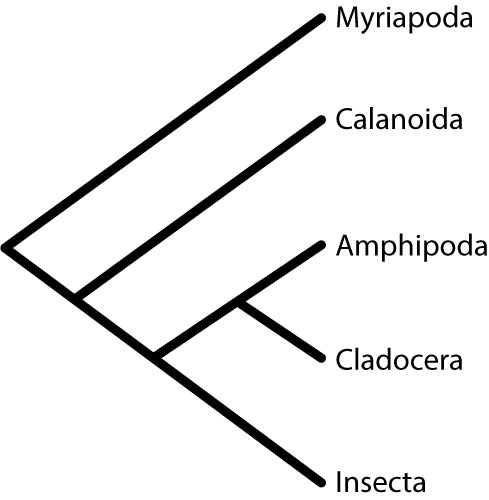 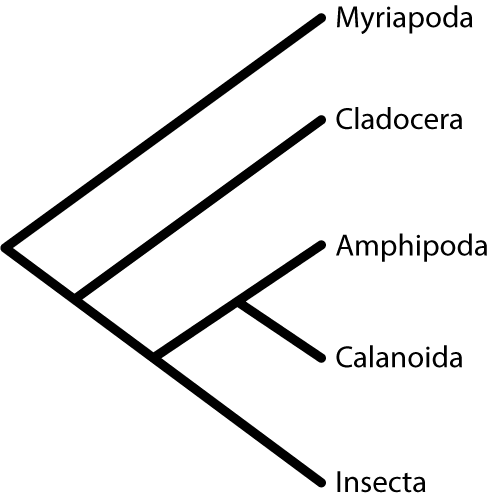 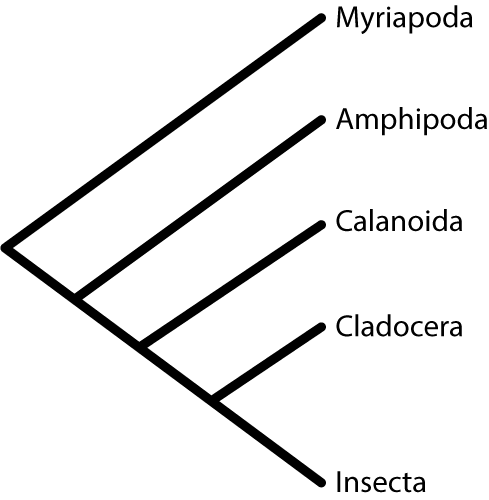 And if we decrease the number of species again?
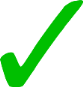 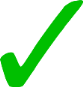 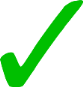 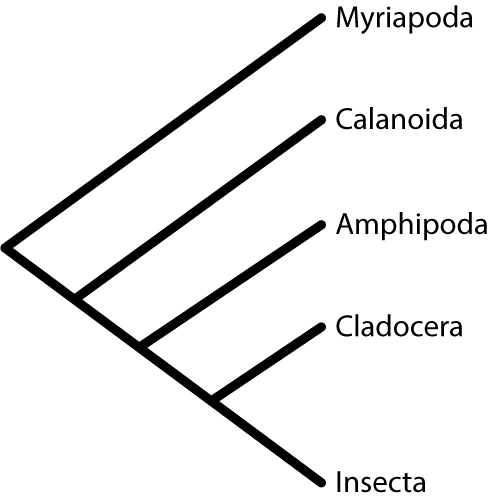 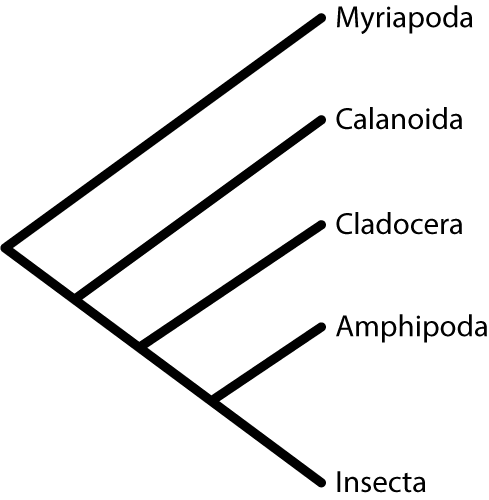 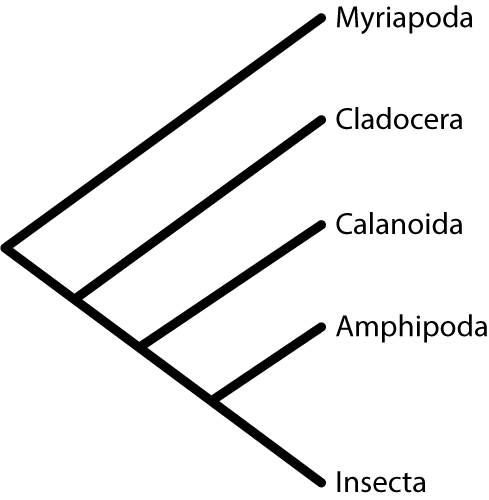 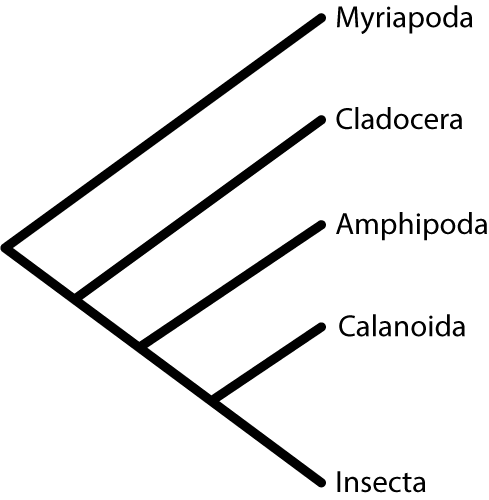 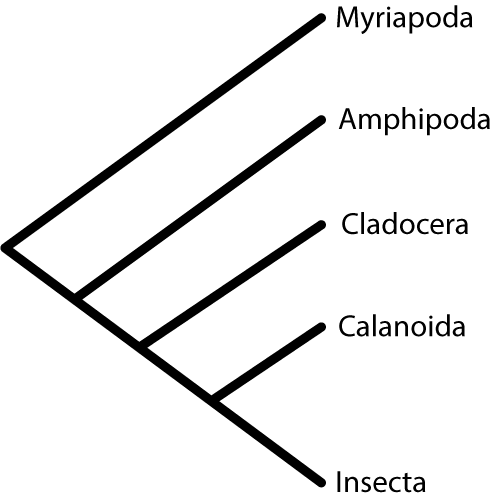 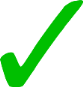 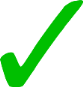 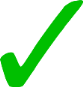 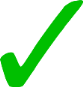 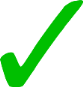 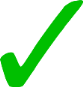 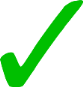 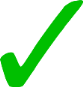 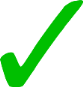 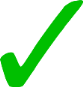 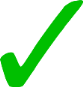 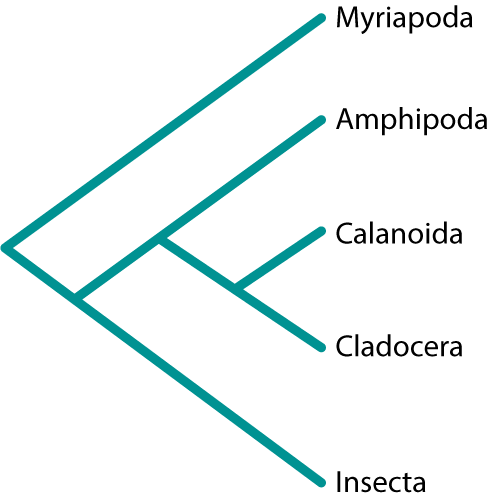 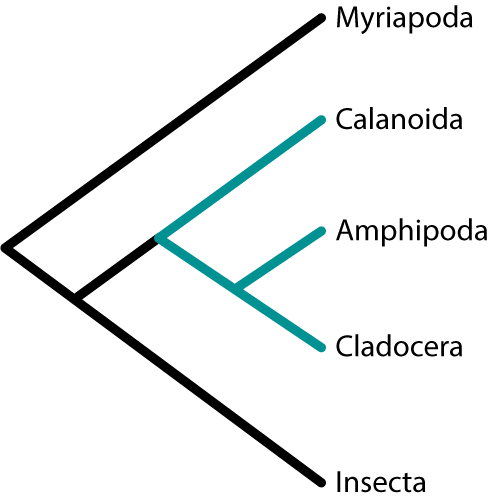 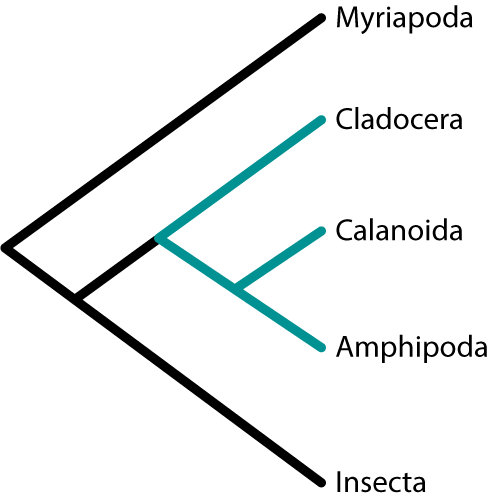 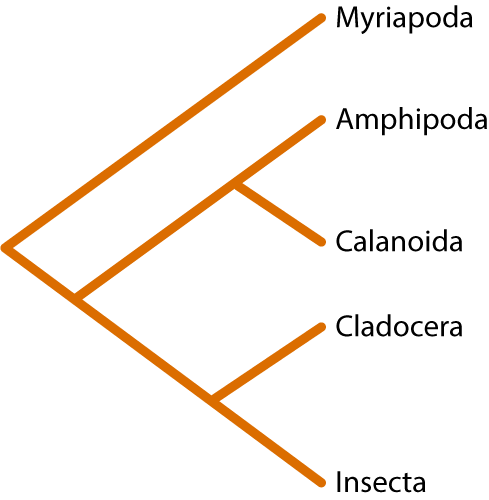 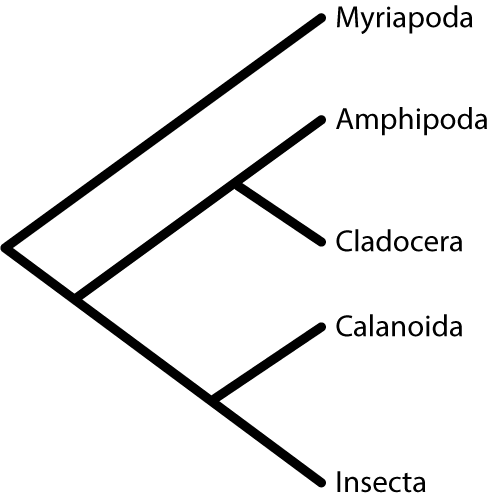 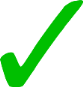 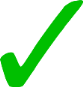 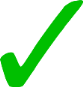 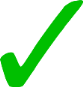 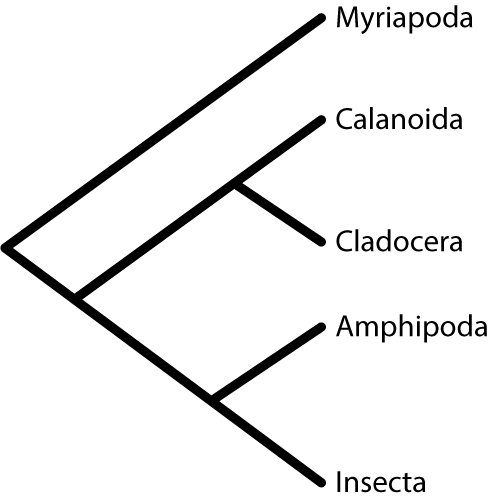 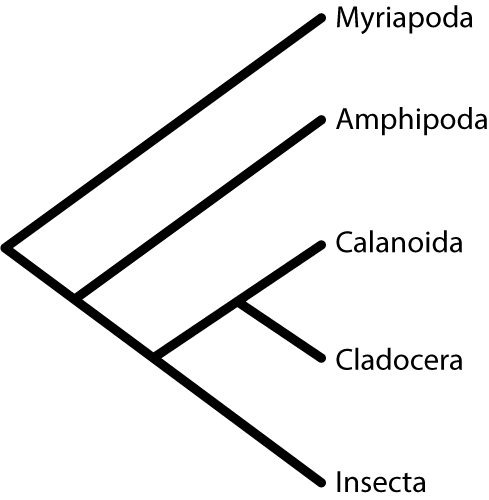 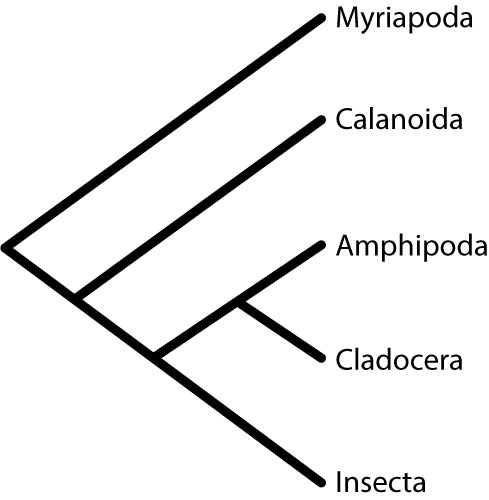 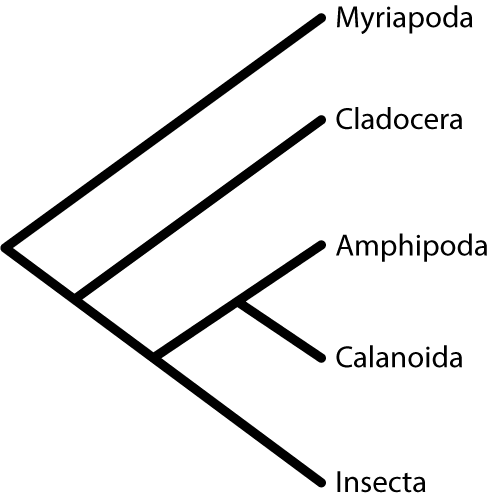 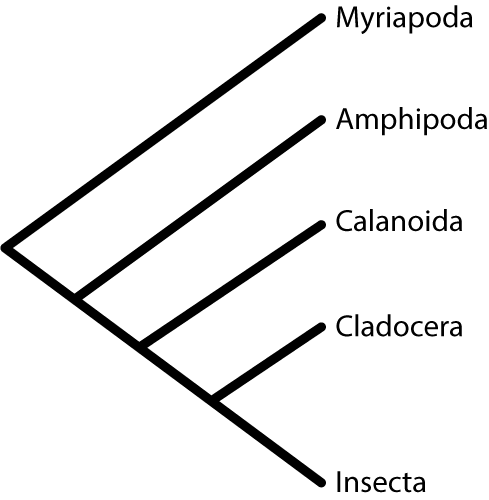 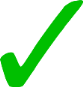 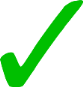 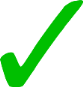 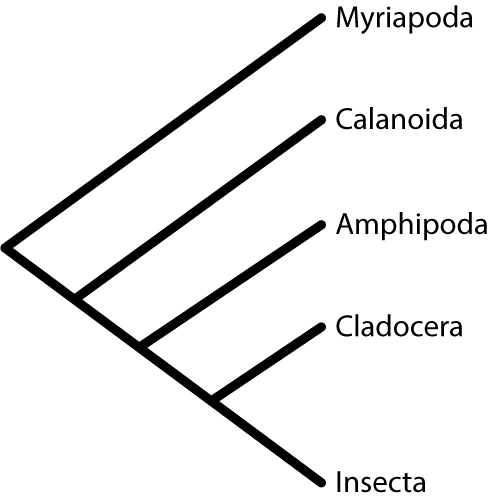 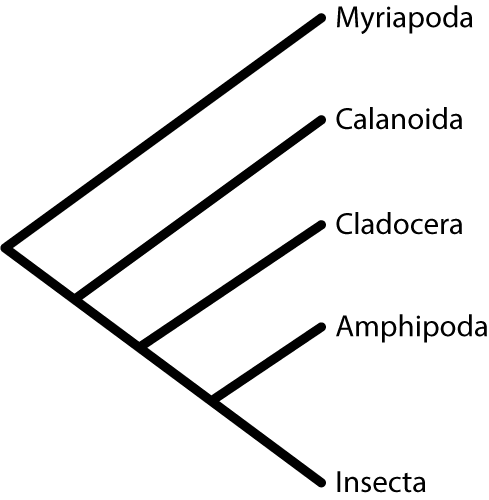 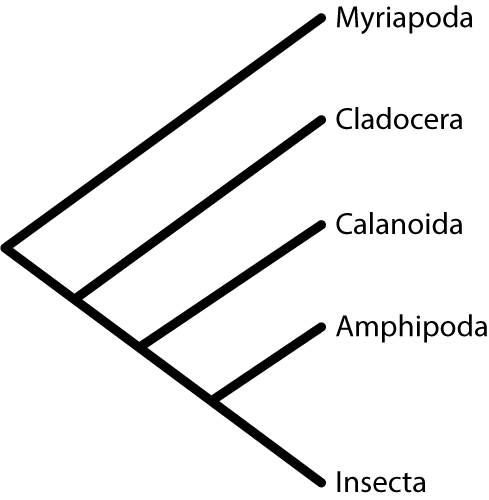 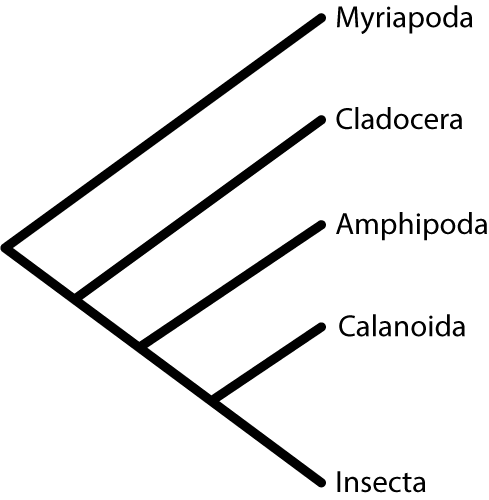 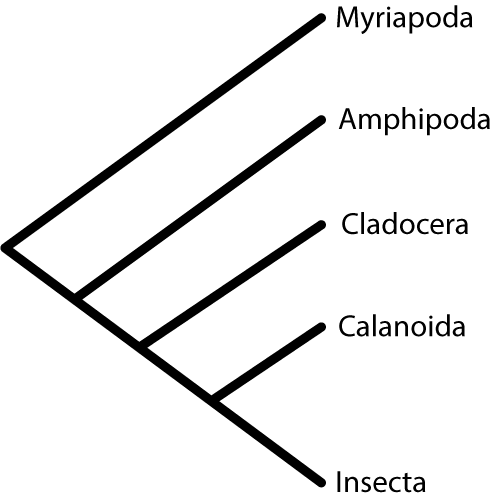 Monophyletic crustacea?
Even with more genes, methods still disagree on the correct topology

Of the 15 possible topologies, we recovered 9

Half the methods support a monophyletic crustacea
24 / 58
Monophyletic crustacea?
Even with more genes, methods still disagree on the correct topology

Of the 15 possible topologies, we recovered 8

Half the methods support a 
monophyletic crustacea
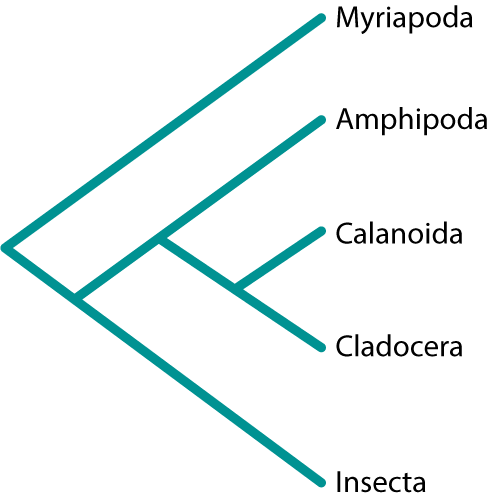 Multi-species order phylogeny construction
Maximum Likelihood gene trees
3 species tree methods
2 alignment methods
MUSCLE
PASTA
Consensus
Concatenation
Coalescent
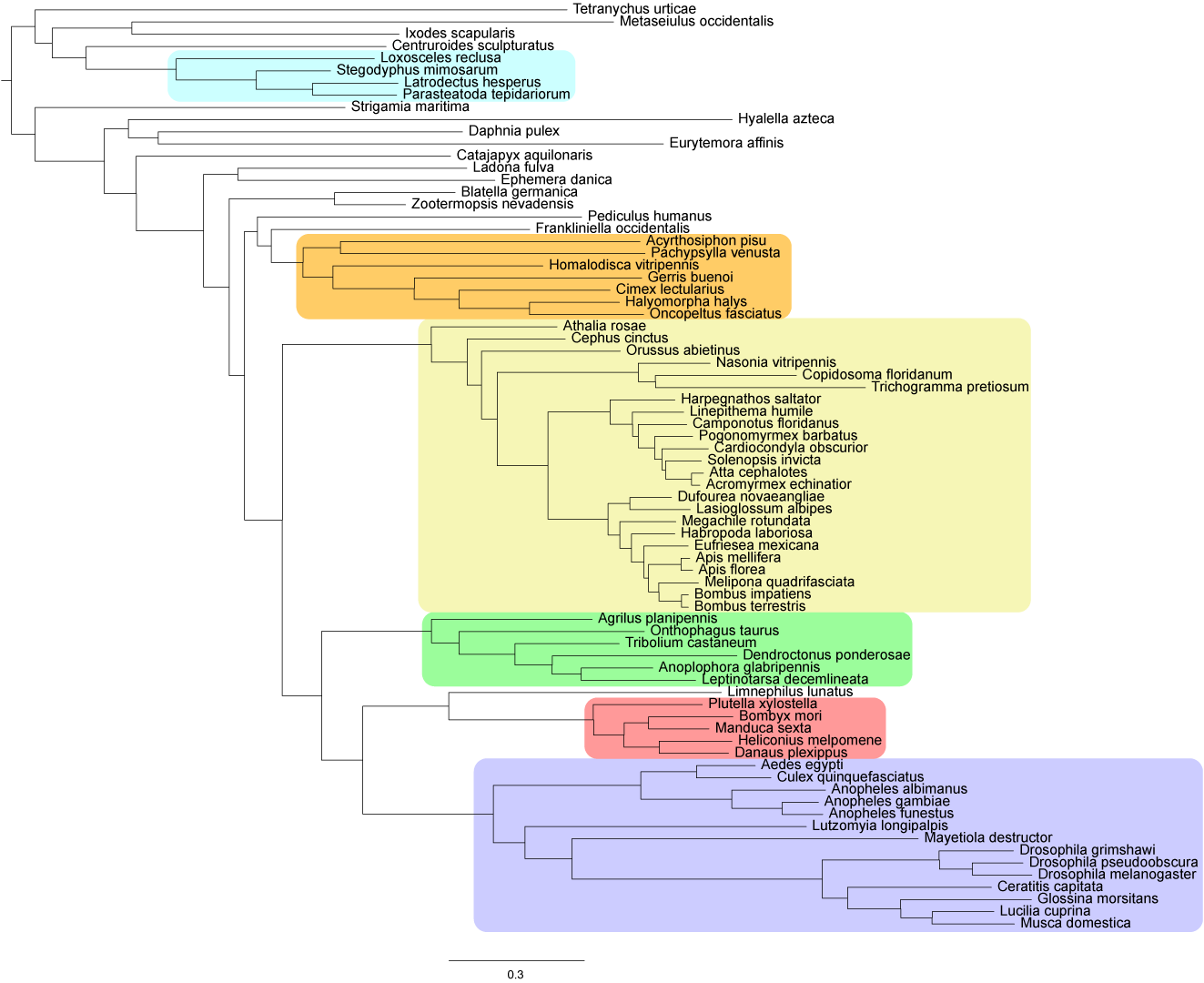 The Arthropod phylogeny
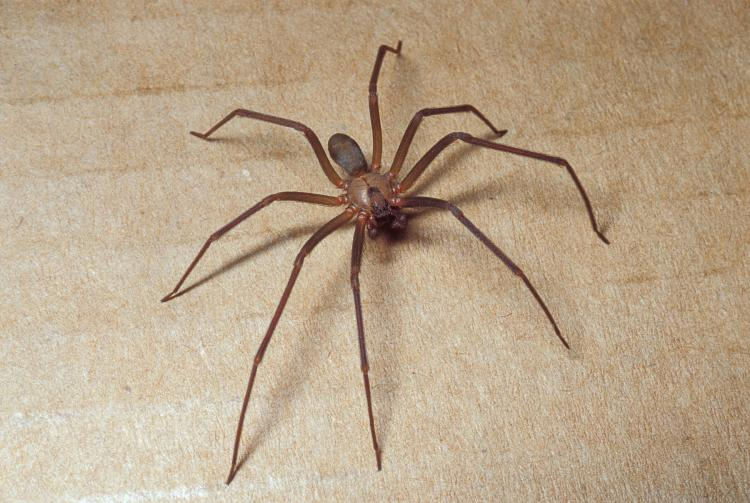 Araneae: 1627 genes
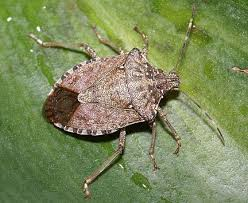 Hemiptera: 2053 genes
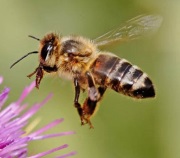 Hymenoptera: 2121 genes
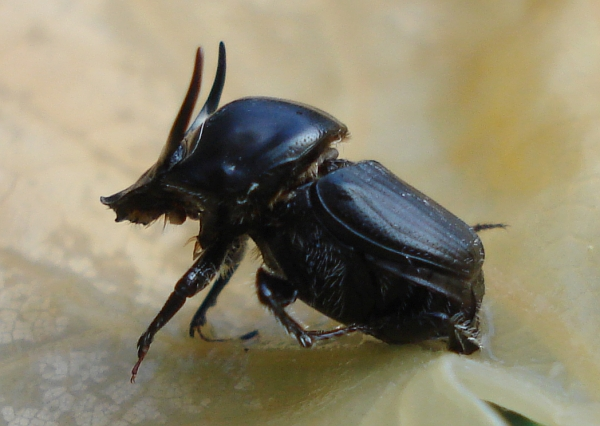 Coleoptera: 3880 genes
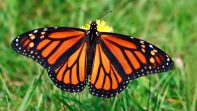 Lepidoptera: 3660 genes
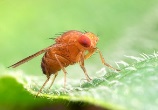 Diptera: 1324 genes
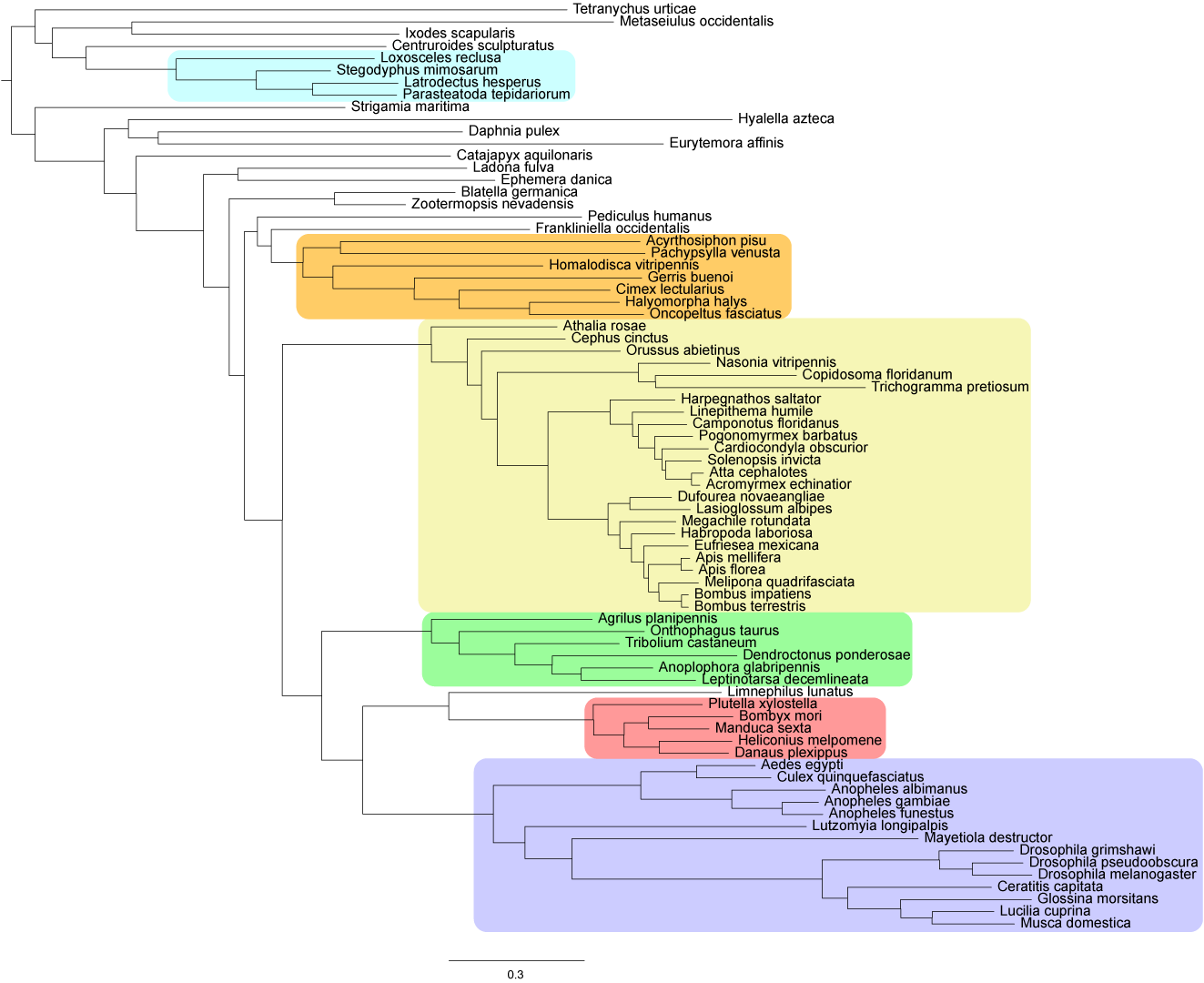 All methods agree
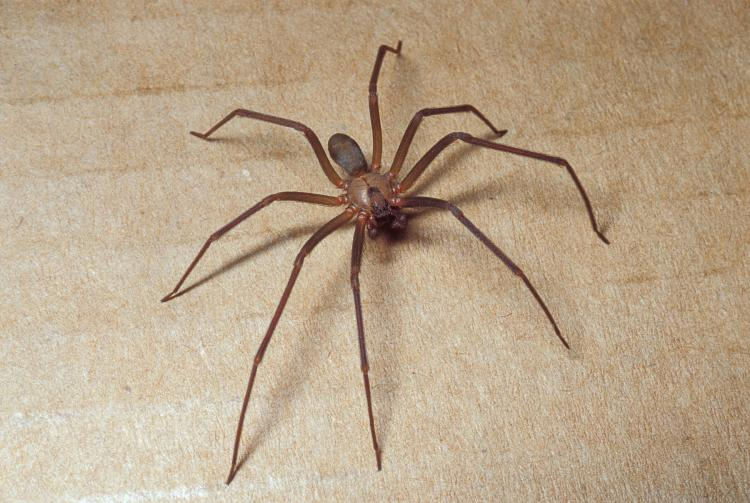 Araneae: 1627 genes
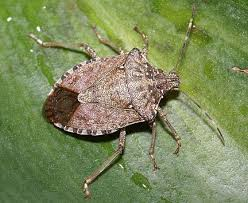 Hemiptera: 2053 genes
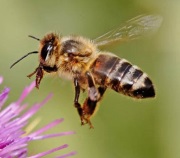 Hymenoptera: 2121 genes
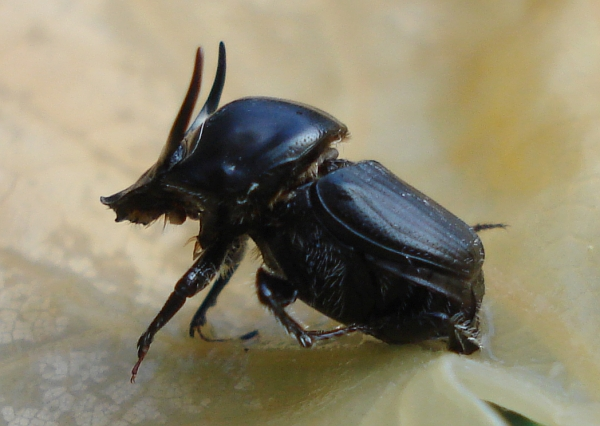 Coleoptera: 3880 genes
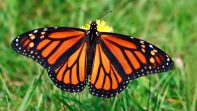 Lepidoptera: 3660 genes
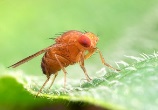 Diptera: 1324 genes
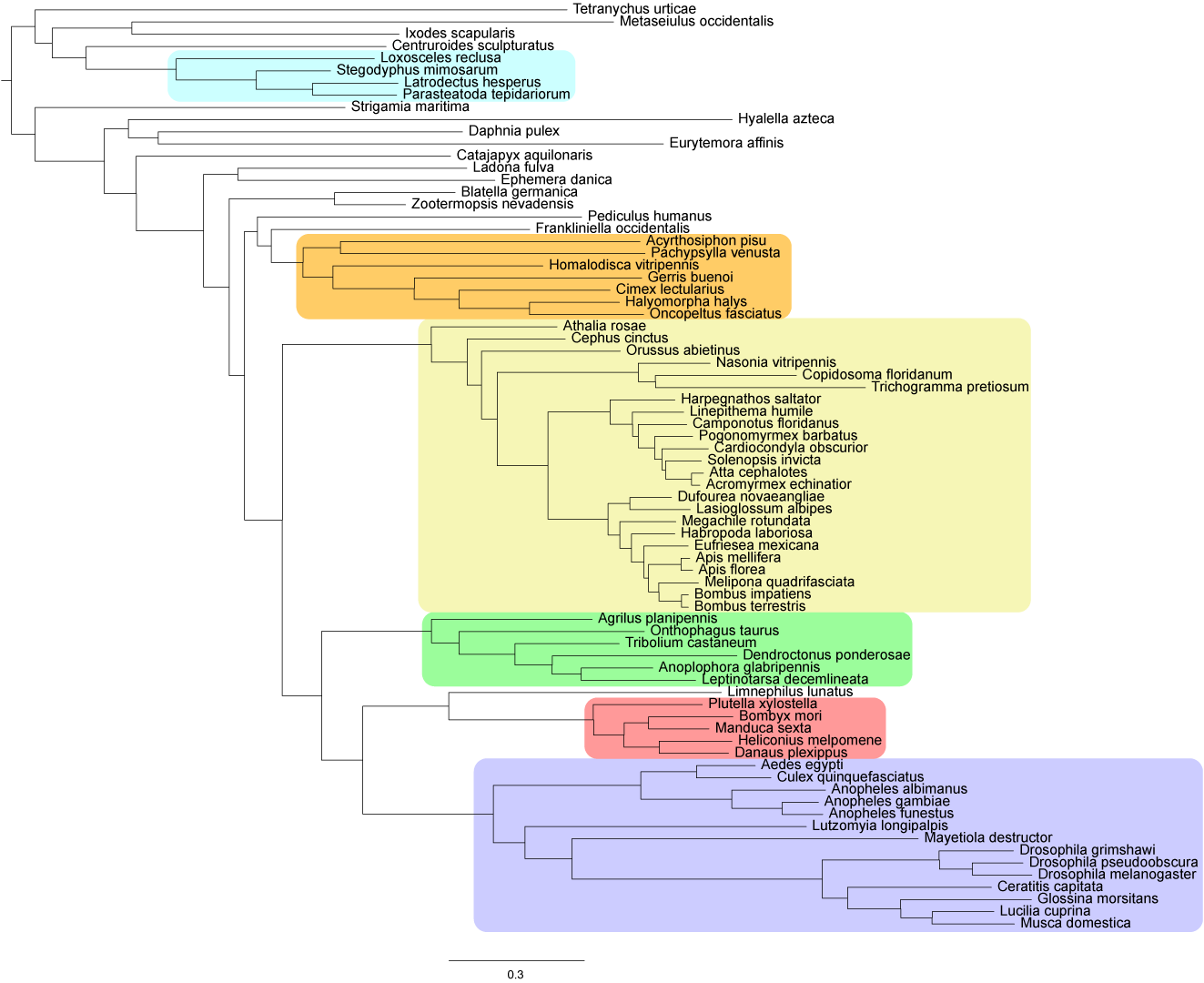 Disagreement between methods
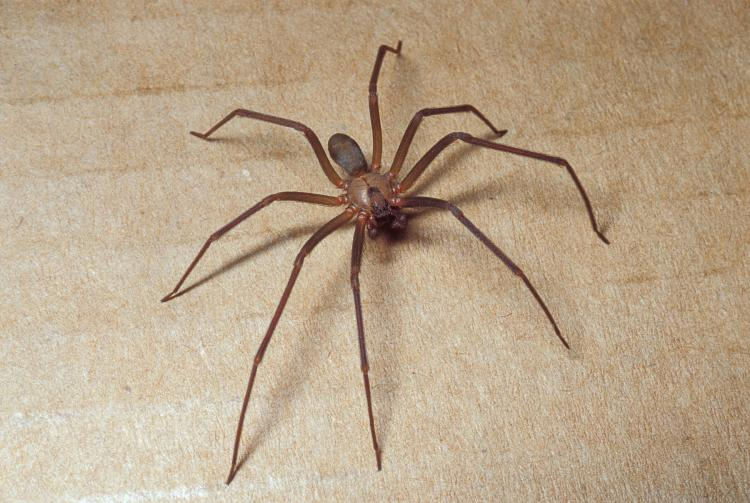 Araneae: 1627 genes
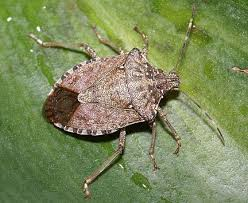 Hemiptera: 2053 genes
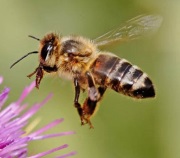 Hymenoptera: 2121 genes
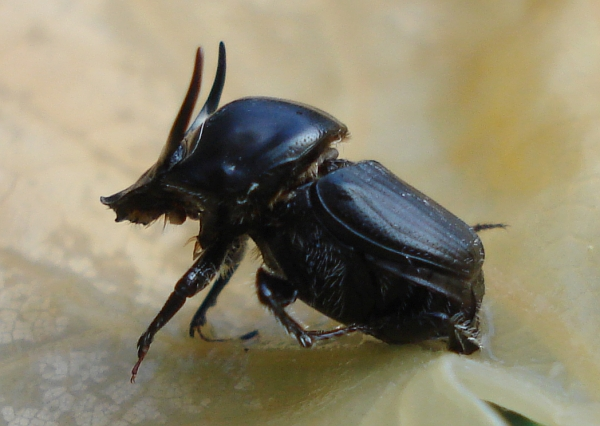 Coleoptera: 3880 genes
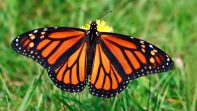 Lepidoptera: 3660 genes
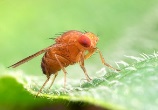 Diptera: 1324 genes
Questions
What are the relationships among species and orders?

What are the patterns of genome evolution?

What did the genome of the last insect common ancestor (LICA) look like?
30 / 58
What are the rates of evolution?

Amino acid substitution rates
Gene gain/loss rates
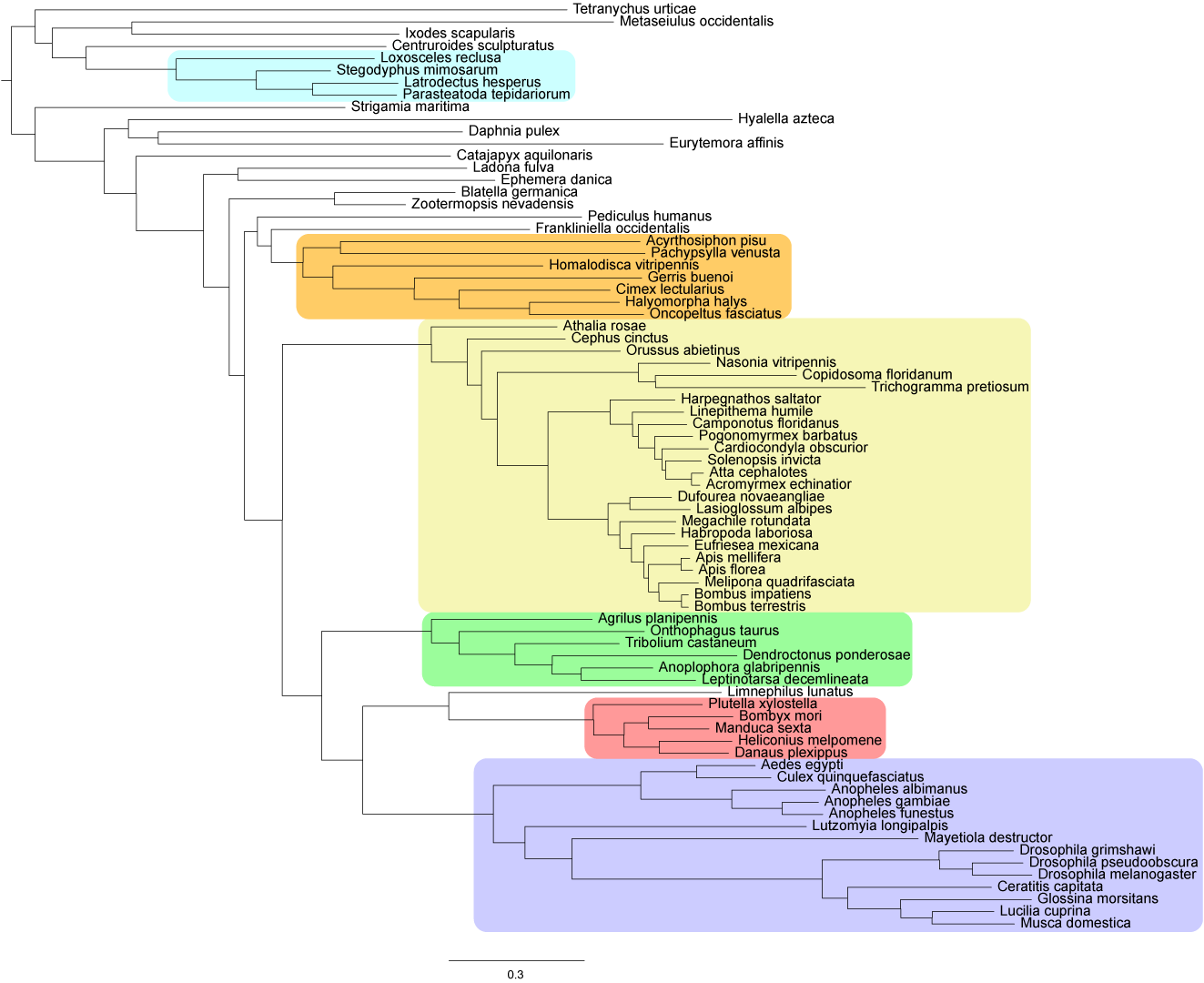 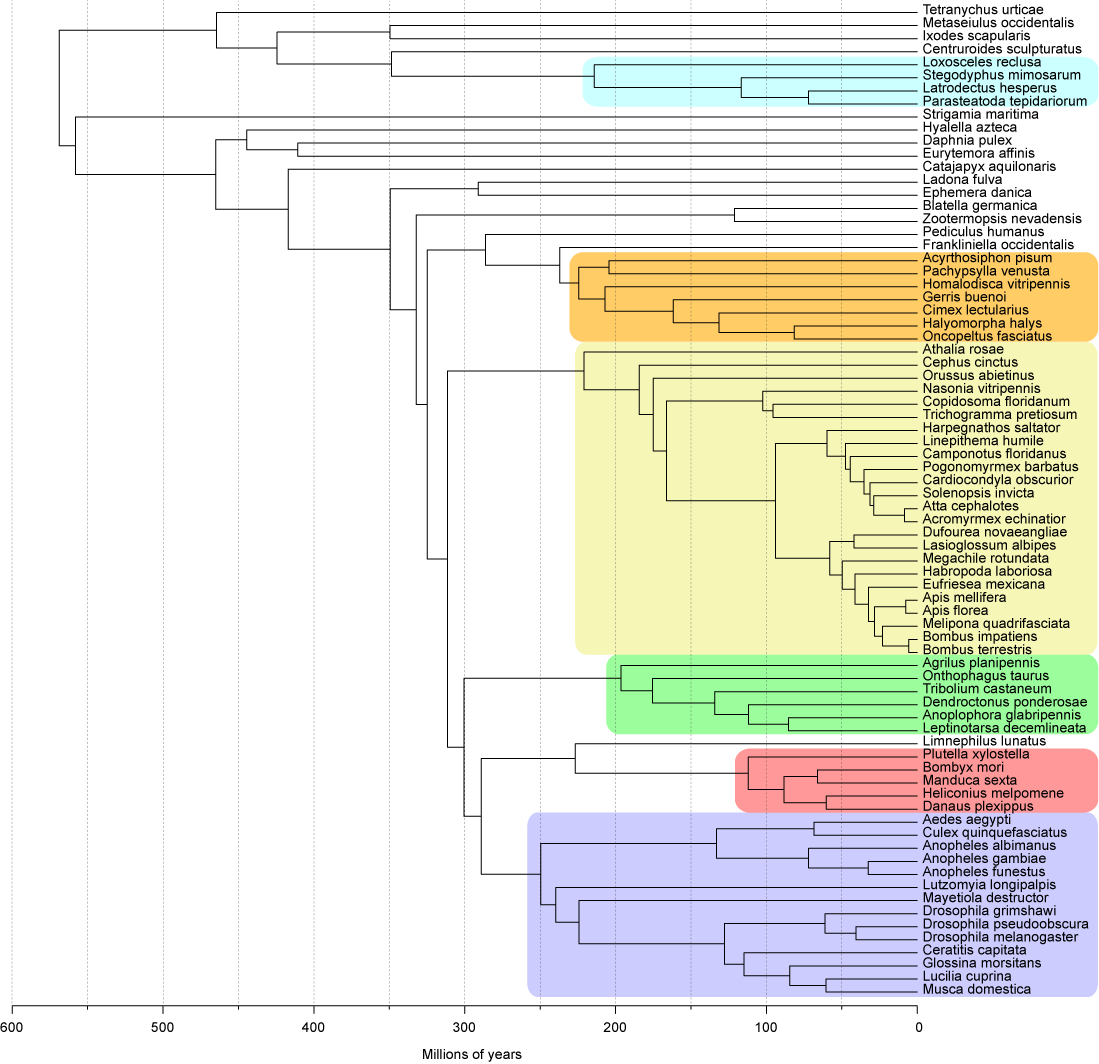 Arthropod Time Tree
LICA
350 mya
Holometabola
311 mya
32 / 58
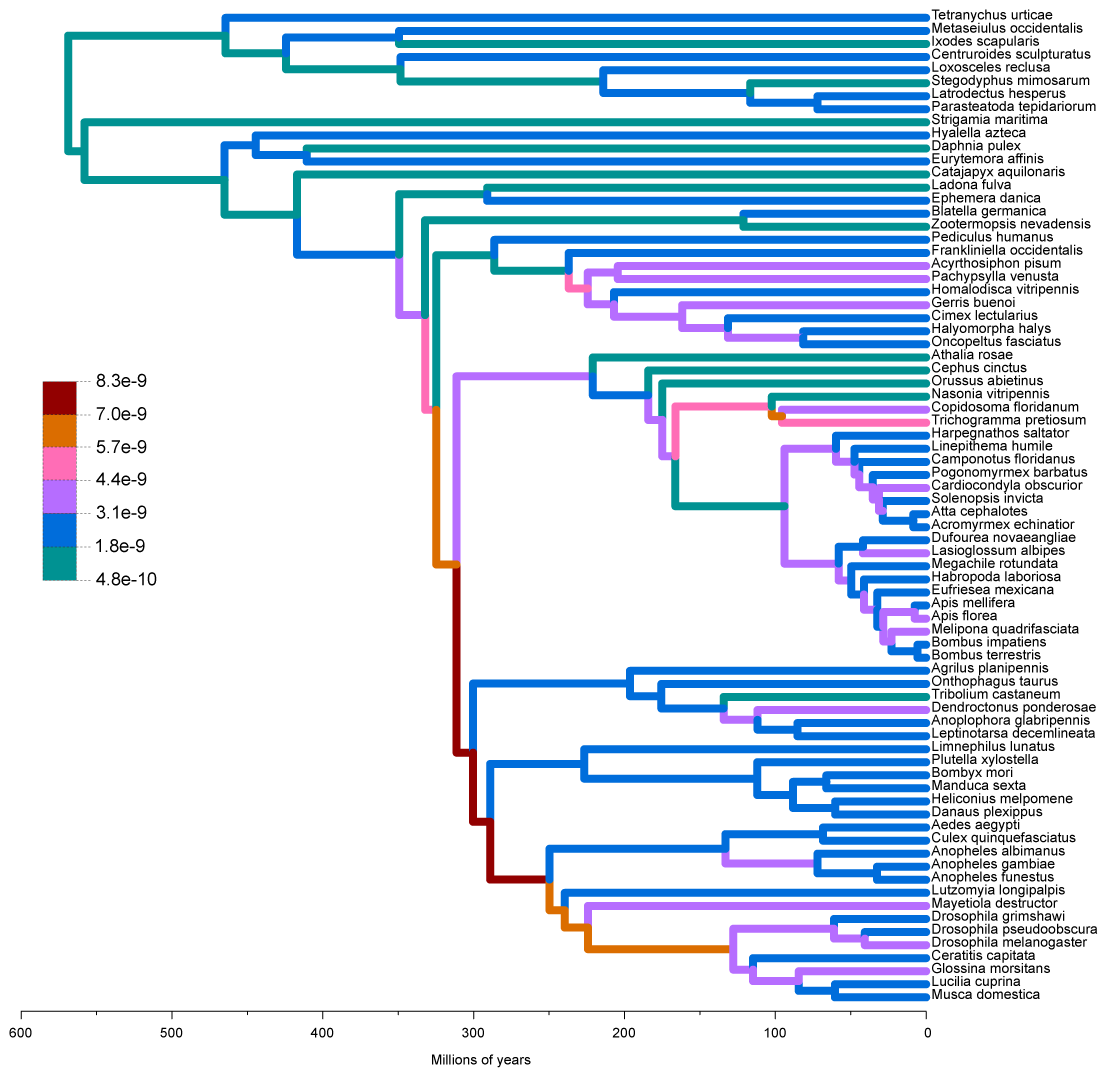 Substitution rates per site per year
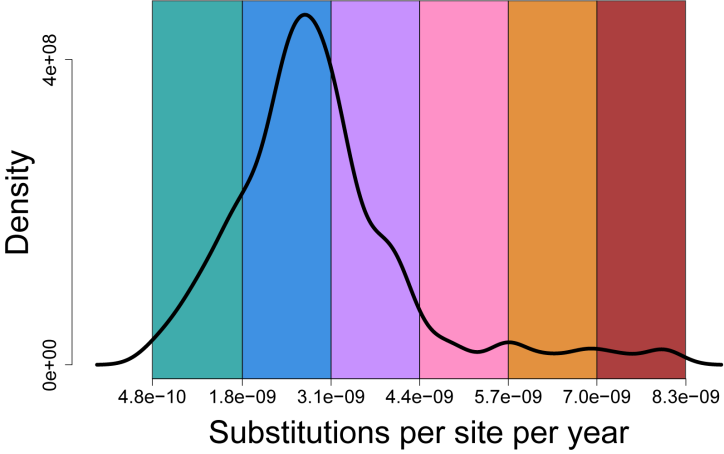 33 / 58
Genes gained/lost per year
34 / 58
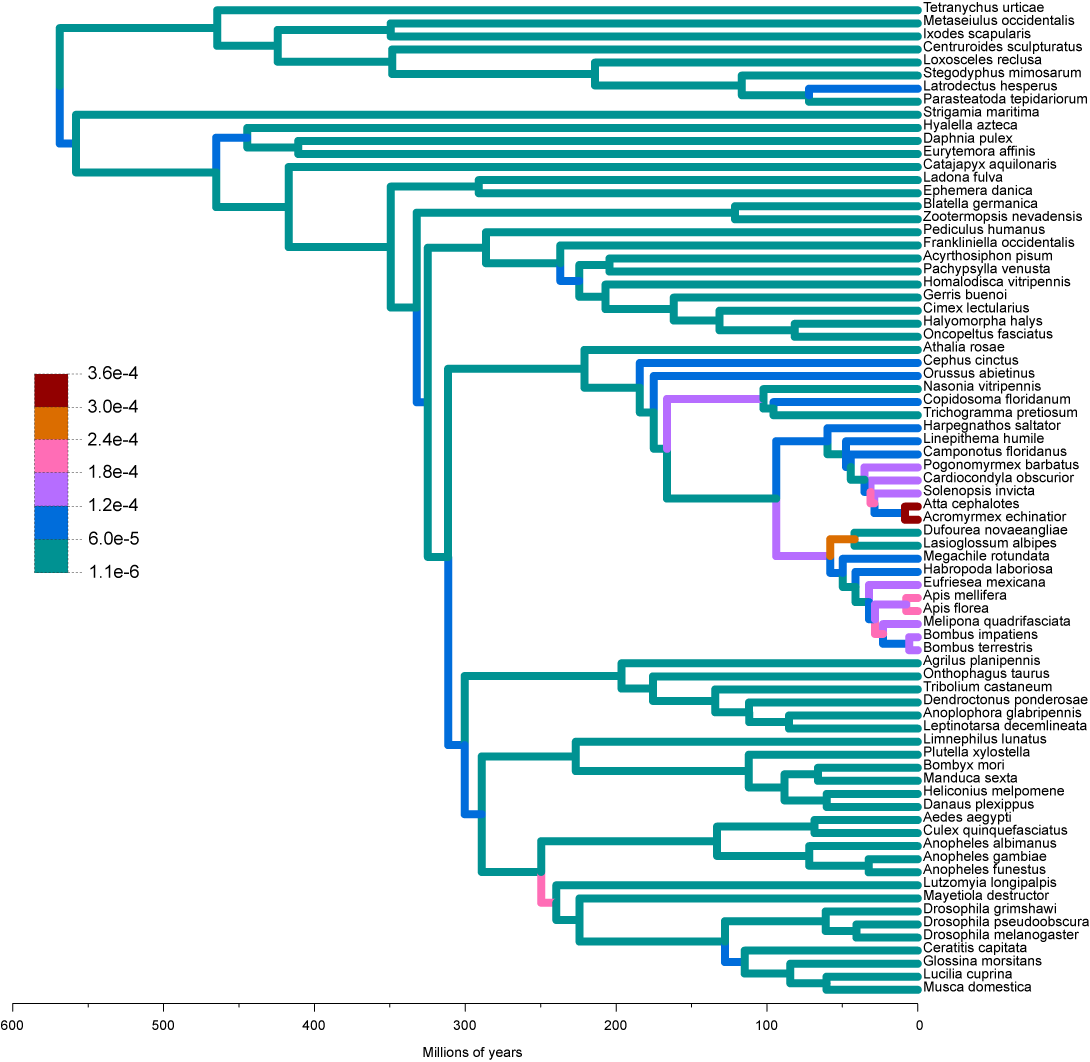 Genes gained/lost per year
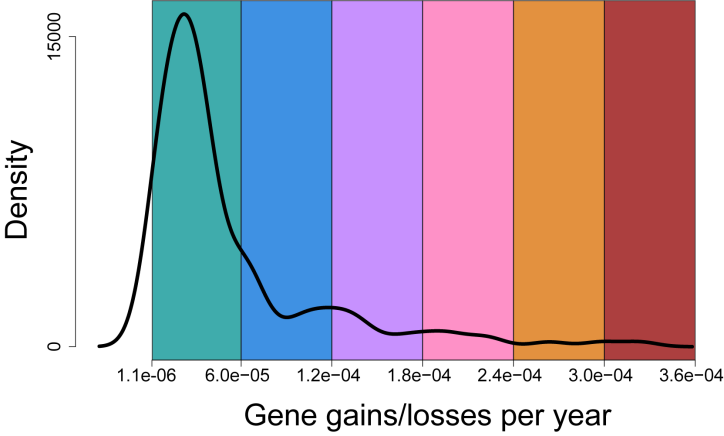 35 / 58
No correlation between gain/loss rates and substitution rates
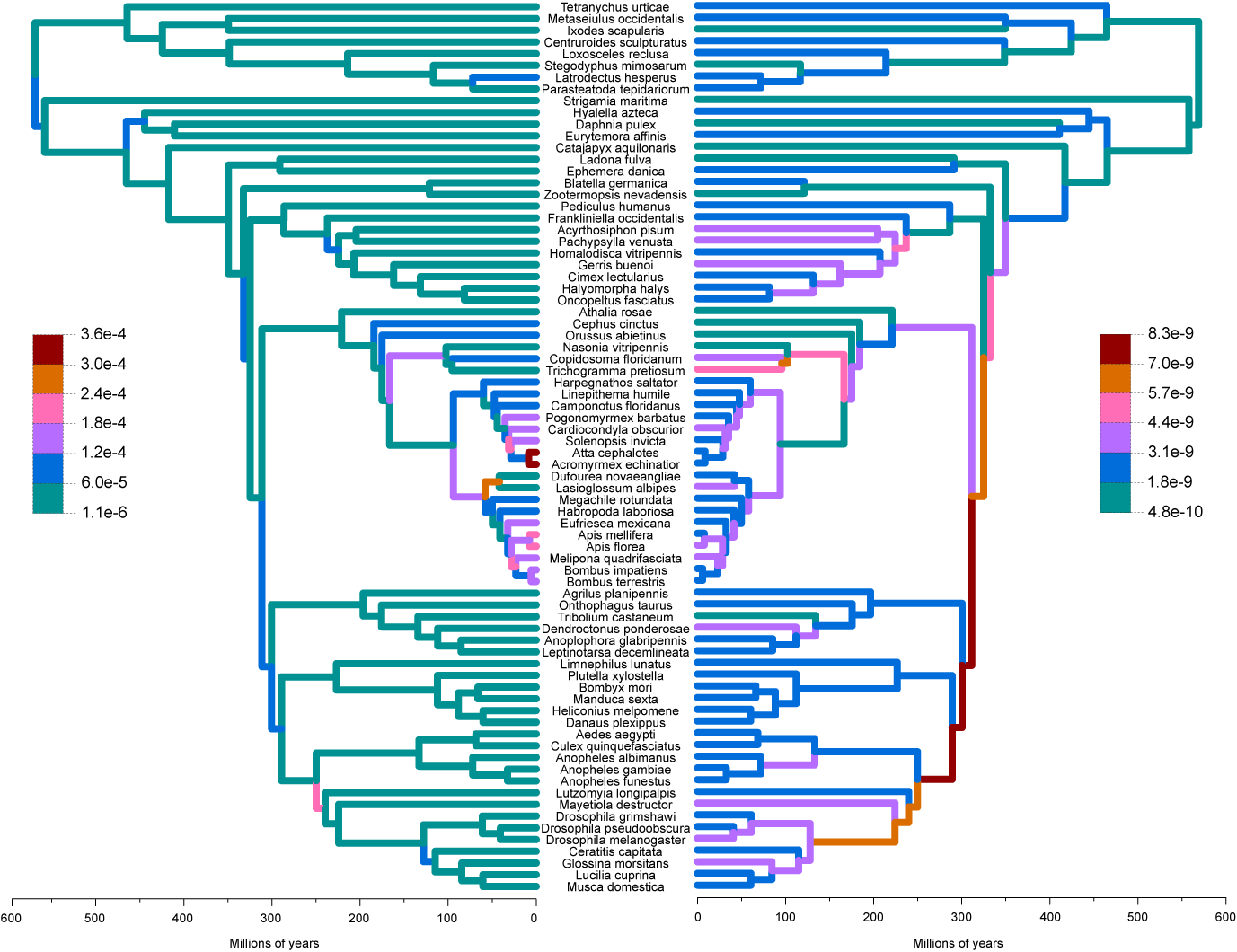 Genes gained/lost per year
Substitutions per site per year
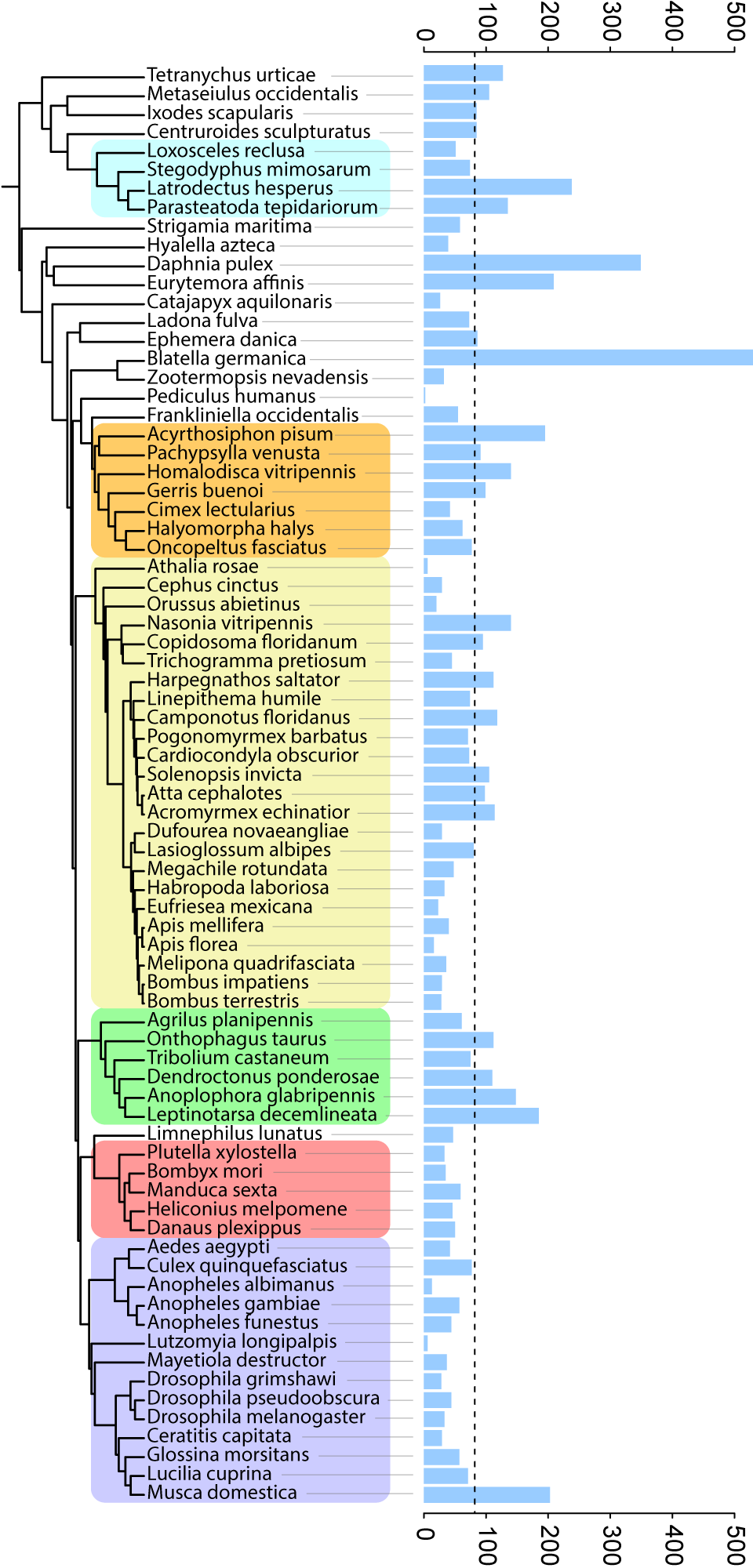 Rapidly evolving gene families
37 / 58
# of rapidly evolving families
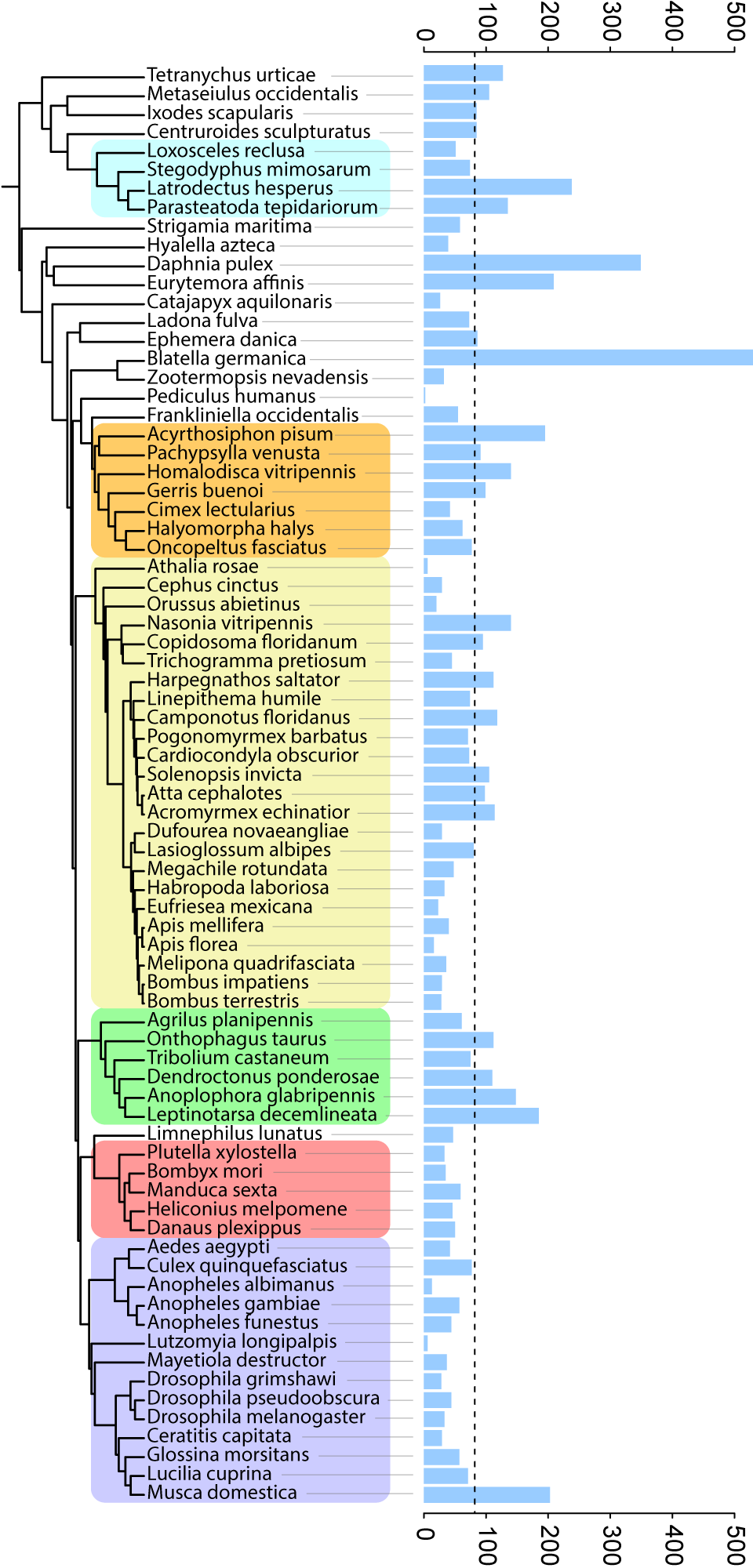 Rapidly evolving gene families
Several families related to venom and silk production rapidly expanding among spiders
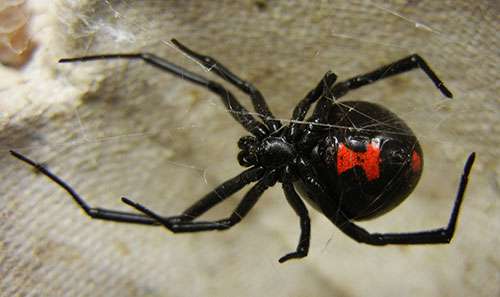 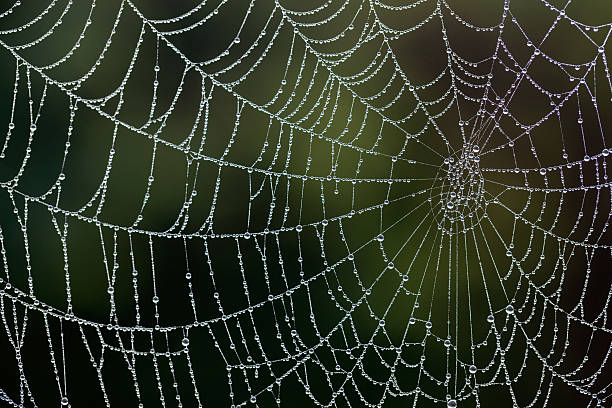 38 / 58
Jessica Garb
# of rapidly evolving families
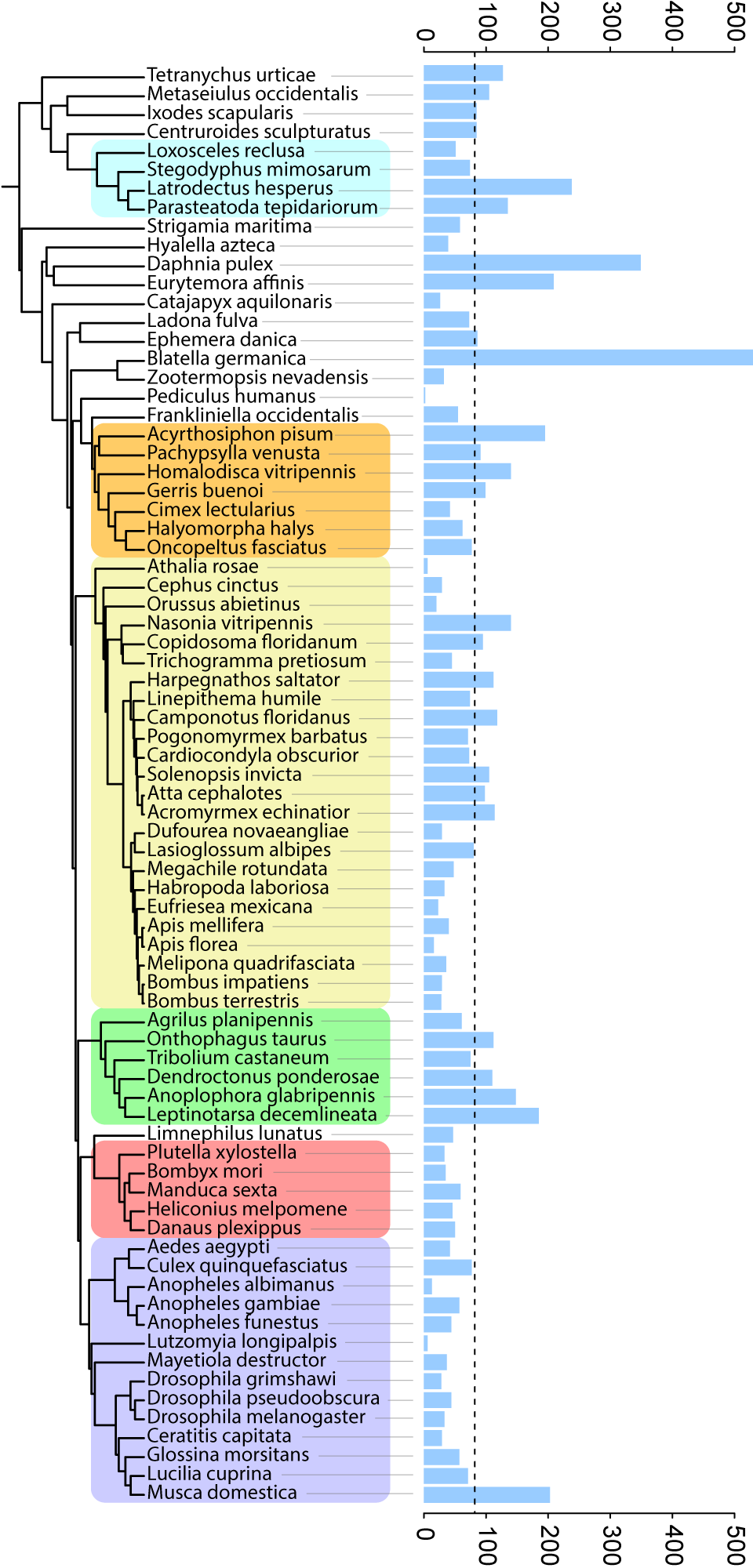 Rapidly evolving gene families
German cockroach has highest number of rapidly evolving families, despite low gene gain/loss rate

EOG8D294J rapidly evolving only in Blatella germanica
Gained 34 genes
response to light stimulus
locomotor rhythm
39 / 58
# of rapidly evolving families
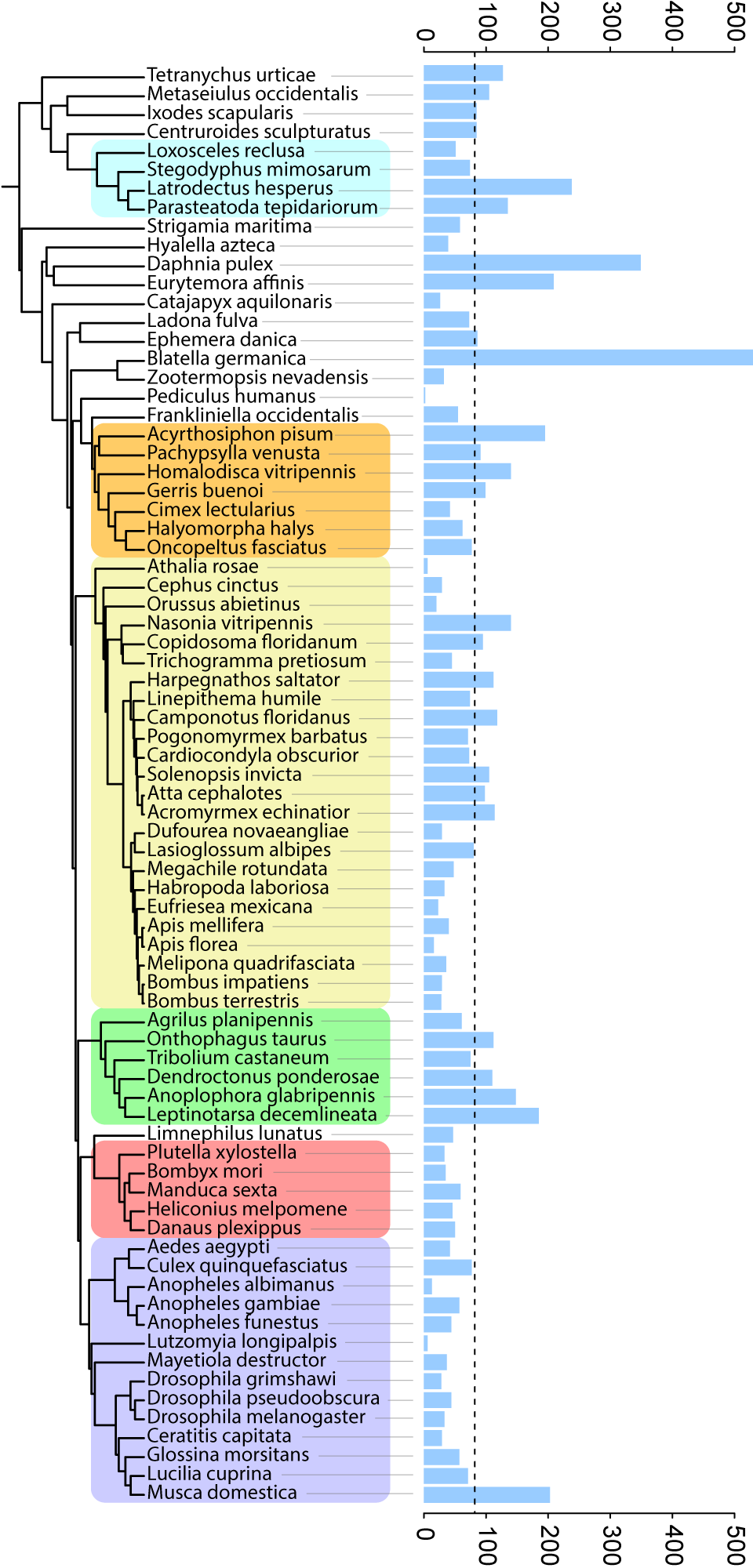 Rapidly evolving gene families
German cockroach has highest number of rapidly evolving families, despite low gene gain/loss rate

EOG8D294J rapidly evolving only in Blatella germanica
Gained 34 genes
response to light stimulus
locomotor rhythm
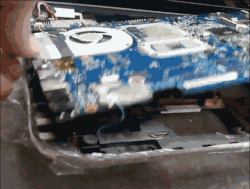 40 / 58
# of rapidly evolving families
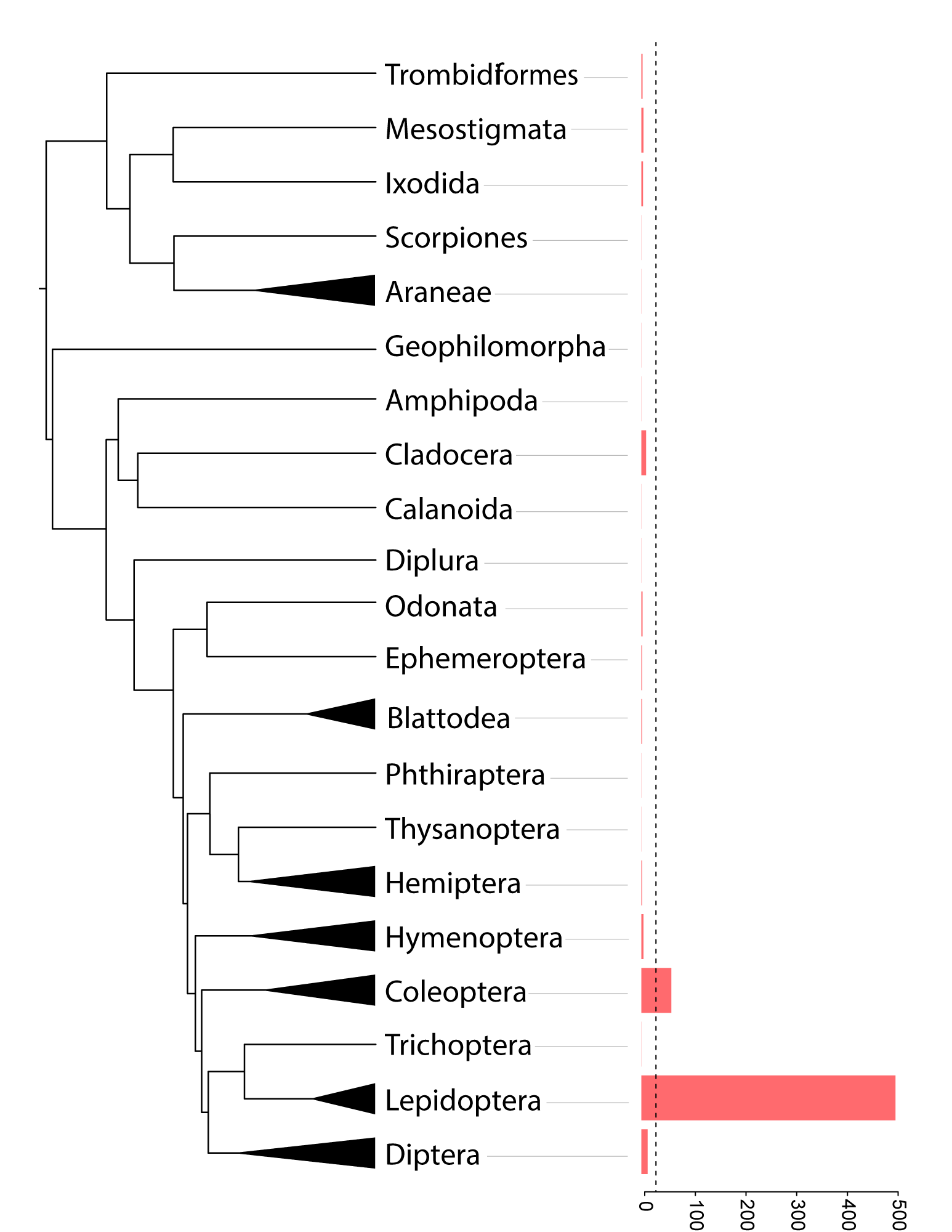 Order-specific gene families
Families that are found only in that order AND in every species in that order
41 / 58
# of order specific families
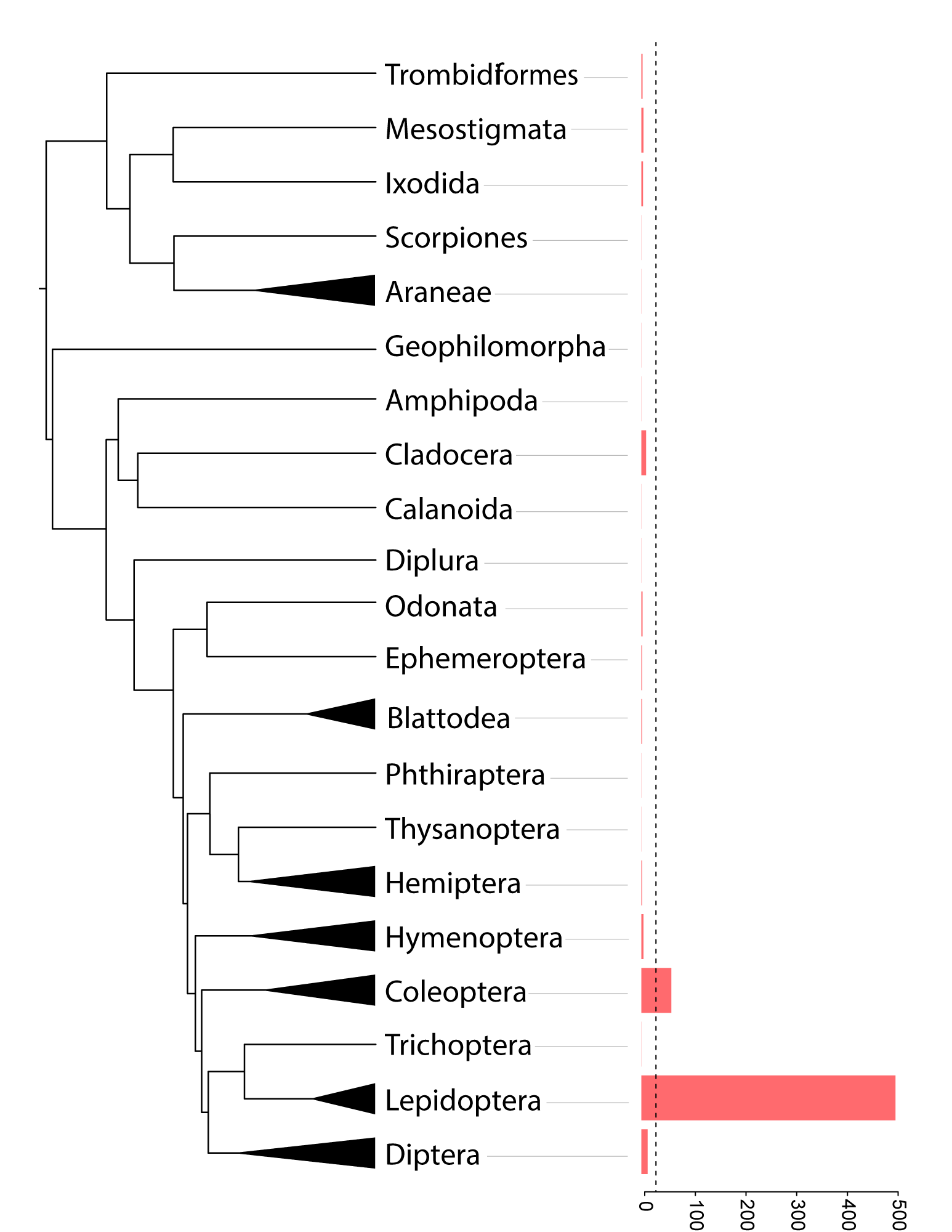 Order-specific gene families
Families that are found only in that order AND in every species in that order
Large number of Lepidoptera specific families
5 families with odorant/olfactory functions
3 families involved in response to stress
42 / 58
# of order specific families
Questions
What are the relationships among species and orders?

What are the patterns of genome evolution?

What did the genome of the last insect common ancestor (LICA) look like?
43 / 58
What does the ancestral insect look like?
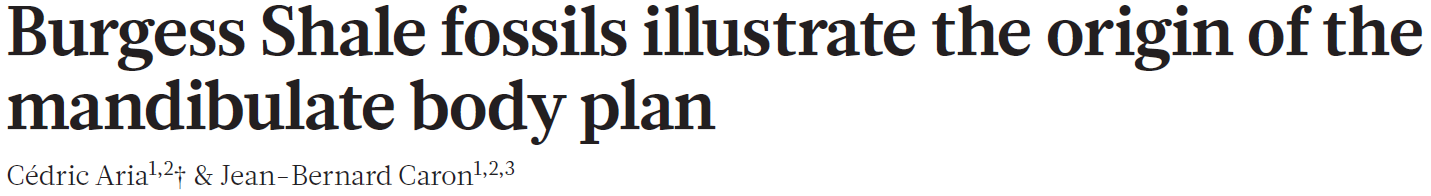 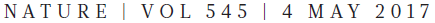 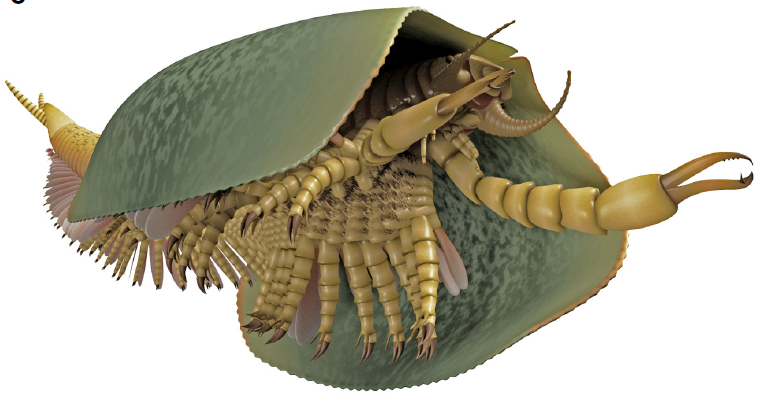 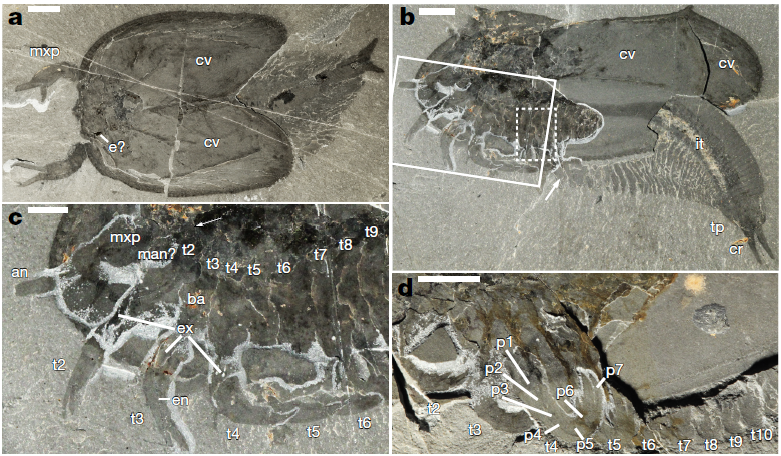 44 / 58
What does the ancestral insect look like?
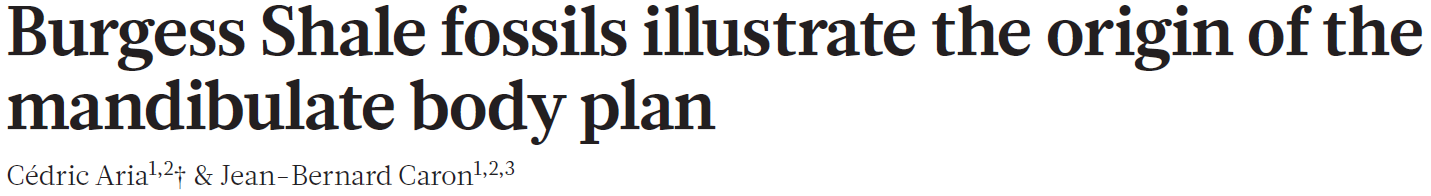 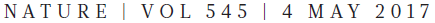 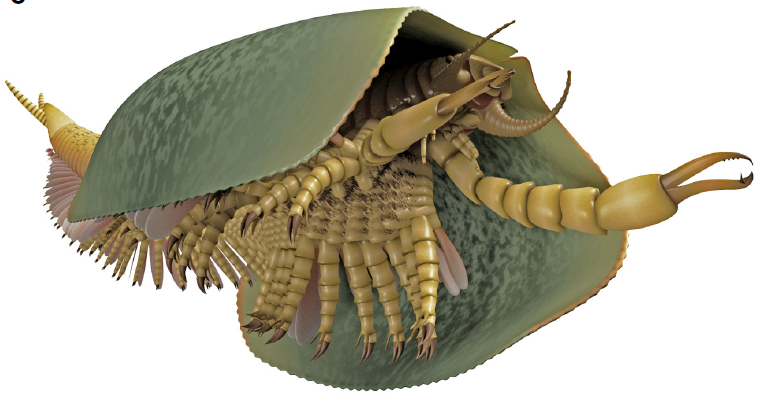 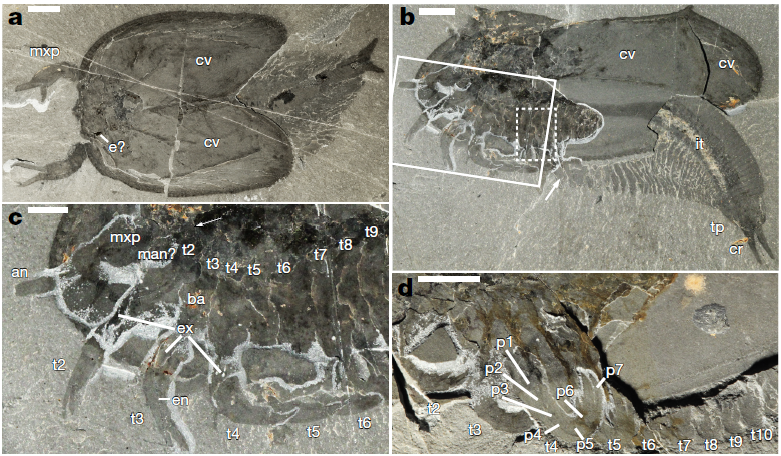 How can we infer characteristics about the genome of the last insect common ancestor (LICA)?
45 / 58
How can we infer characteristics of the genome of LICA?
0
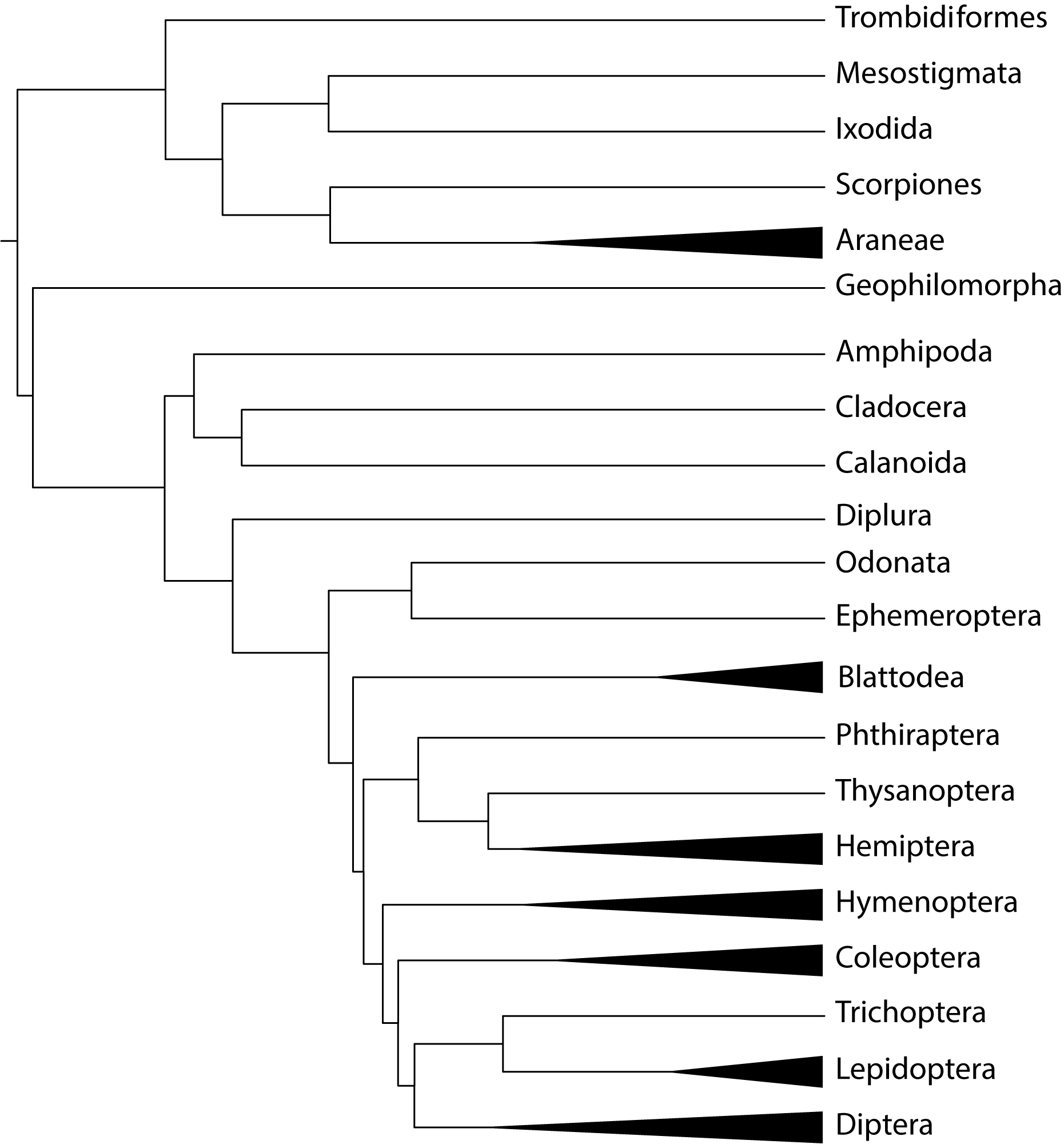 2
x19
x17
2
x18
2
x16
1
2
4
x13
x15
2
x12
2
x14
0
2
x11
x9
2
x10
0
LICA
5
x8
2
x6
x5
3
x7
1
1
1
x4
x1
0
x3
x2
1
46 / 58
How can we infer characteristics of the genome of LICA?
0
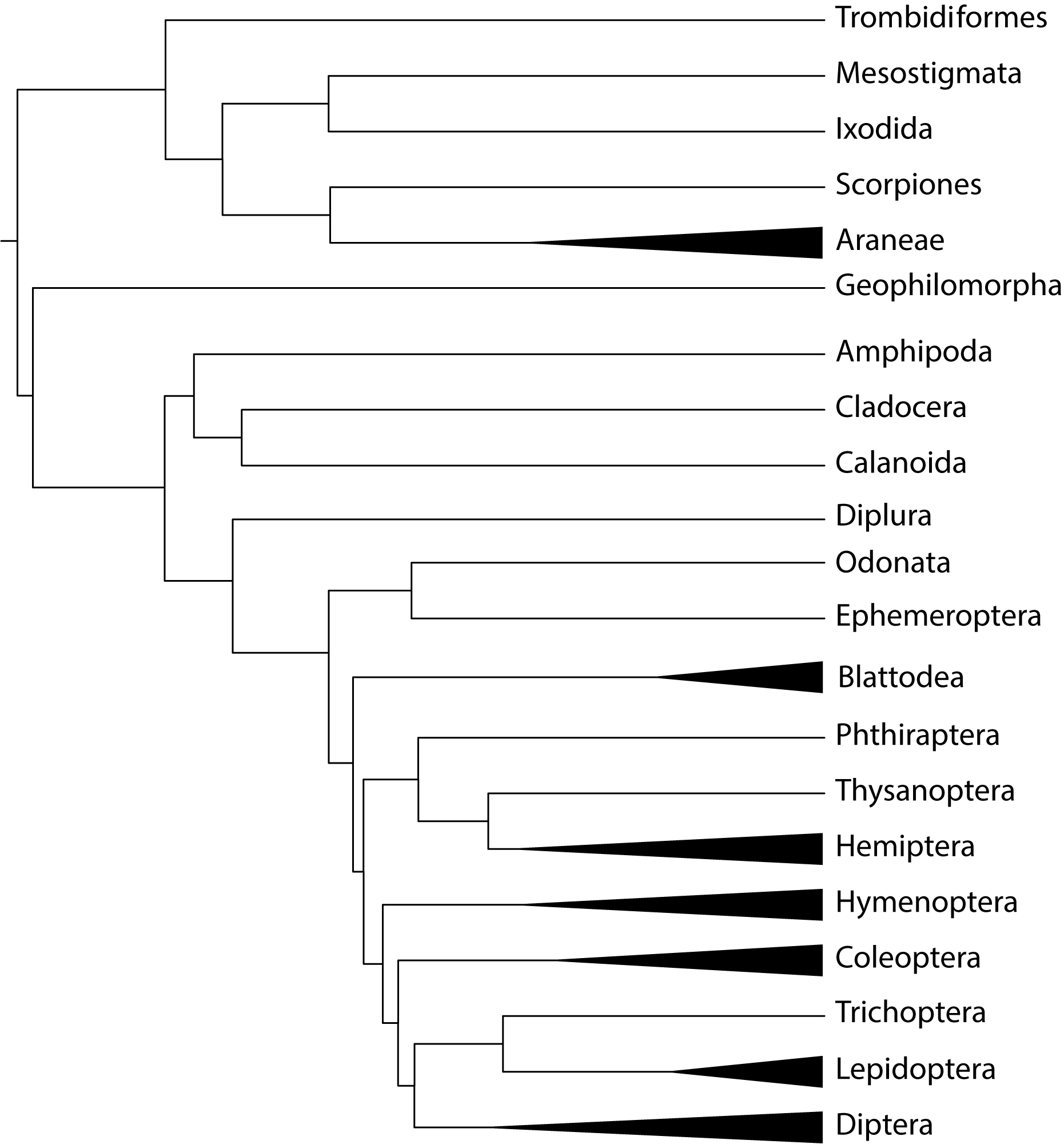 2
x19
x17
2
x18
2
x16
1
2
4
x13
x15
2
x12
How many genes were present in the LICA genome?
2
x14
0
2
x11
x9
2
x10
0
LICA
5
x8
2
x6
x5
3
x7
1
1
1
x4
x1
0
x3
x2
1
47 / 58
How can we infer characteristics of the genome of LICA?
0
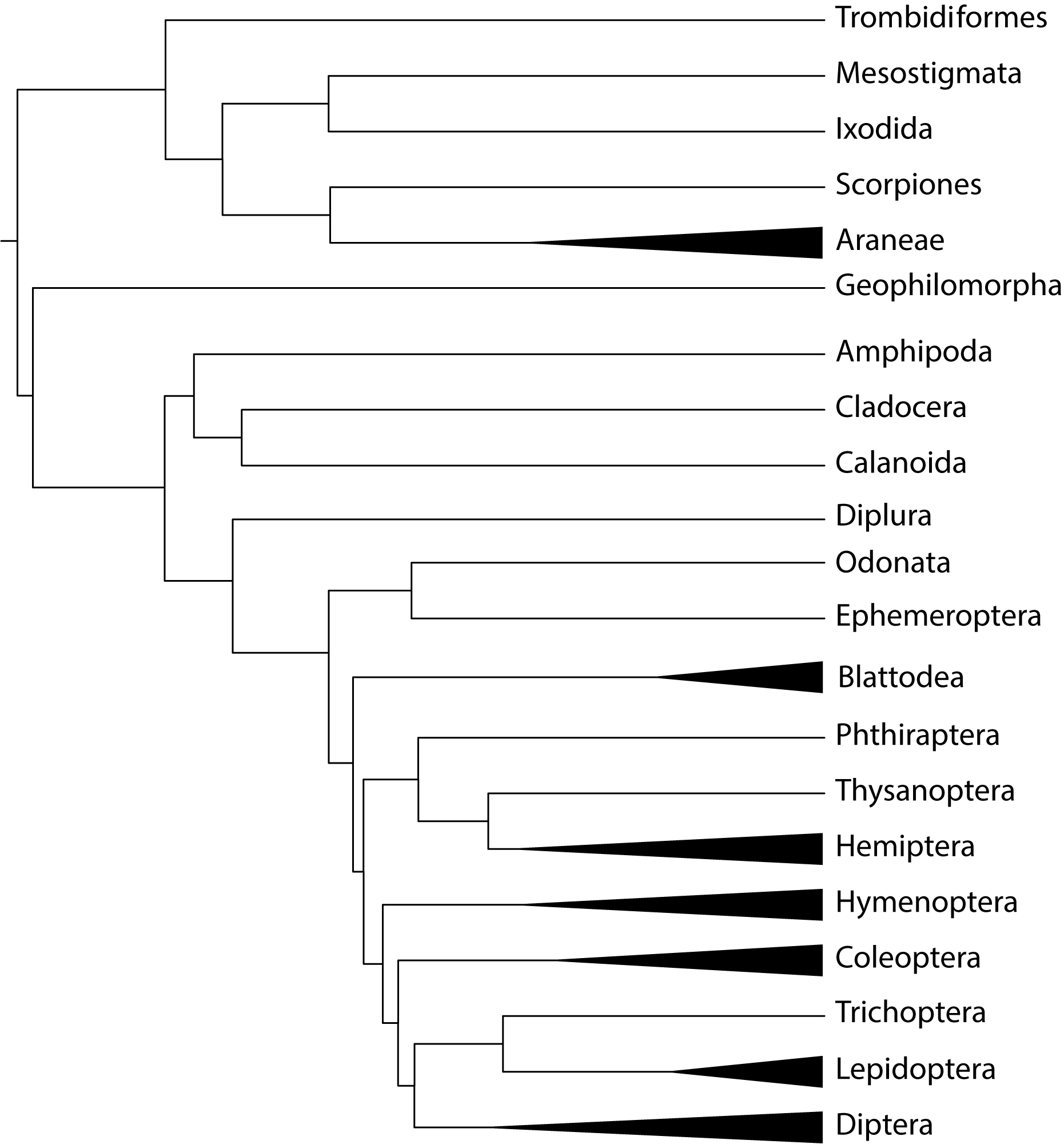 2
x19
x17
2
x18
2
x16
1
2
4
x13
x15
2
x12
How many genes were present in the LICA genome?
2
x14
0
2
x11
x9
2
9,601 genes
x10
0
LICA
5
x8
2
x6
x5
3
x7
1
1
1
x4
x1
0
x3
x2
1
48 / 58
Estimates of ancestral genome size are biased because of extinct gene families
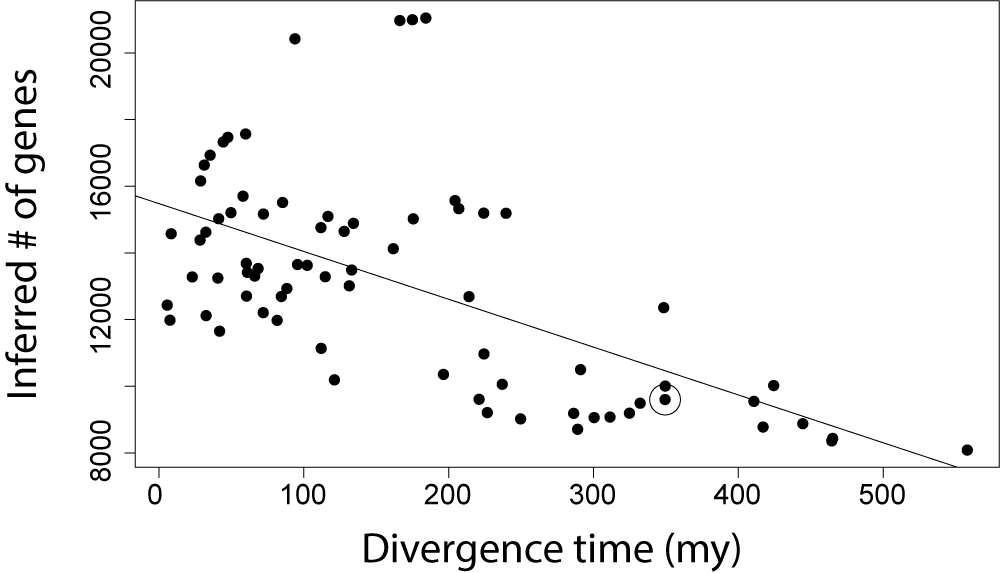 LICA
49 / 58
Corrected # of genes in the LICA genome:

14,615
LICA
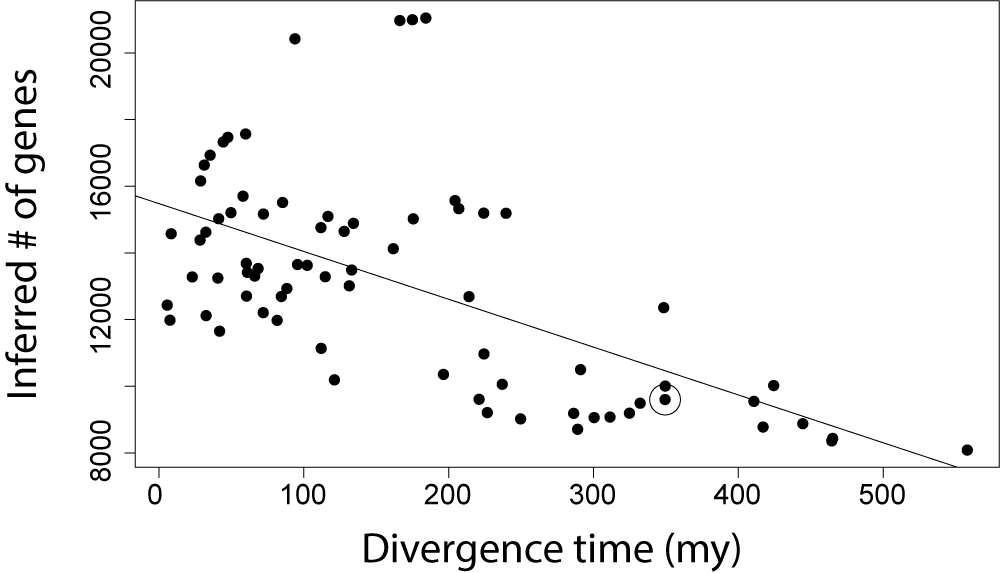 LICA
50 / 58
# of genes
How can we infer characteristics of the genome of LICA?
0
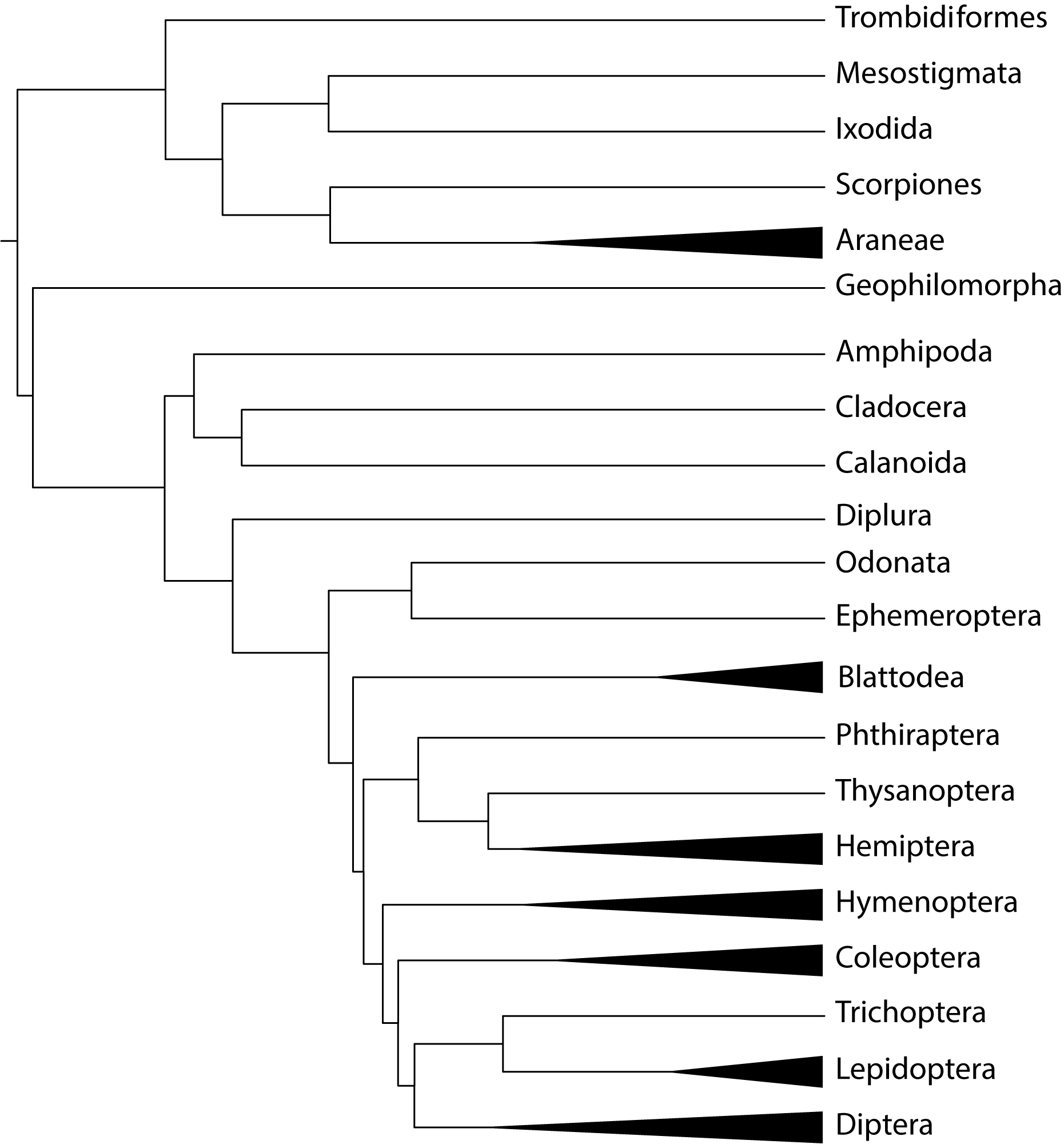 0
0
0
0
0
0
0
0
0
0
Which families were ‘born’ during the transition to insects?
0
0
0
0
0
0
0
2
0
2
2
1
0
+1
5
1
2
2
2
3
2
1
1
1
1
1
0
1
1
1
51 / 58
How can we infer characteristics of the genome of LICA?
0
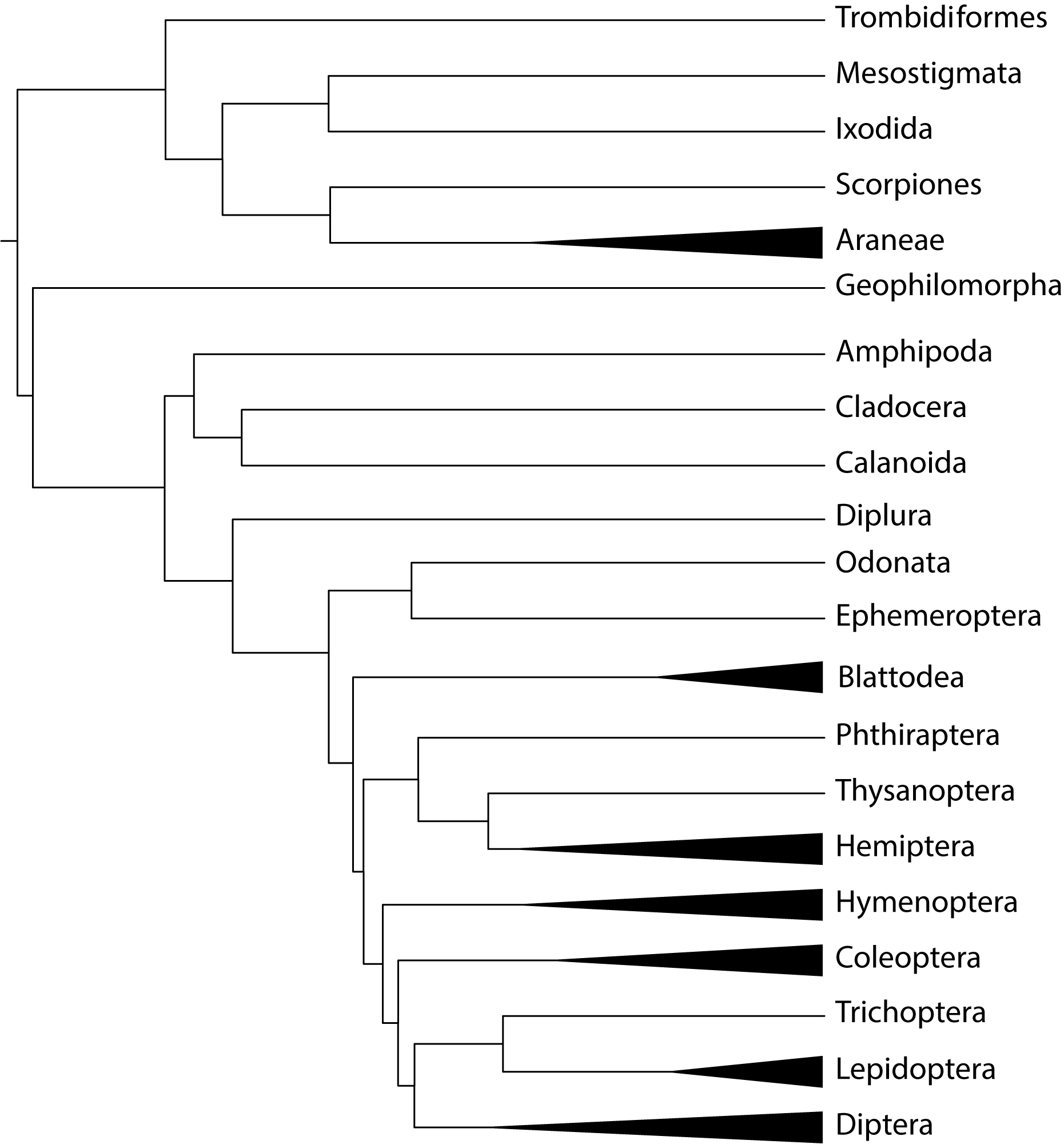 0
0
0
0
0
0
0
0
0
0
Which families were ‘born’ during the transition to insects?
0
0
0
0
0
0
0
2
0
2
2
1
0
+1
147 novel insect families
5
1
2
2
2
3
2
1
1
1
1
1
0
1
1
1
52 / 58
Novel insect families correspond to insect lifestyle adaptations
Changes in exoskeleton development
7 chitin and cuticle production families
53 / 58
Novel insect families correspond to insect lifestyle adaptations
Changes in exoskeleton development
7 chitin and cuticle production families
1 visual learning and behavior family
2 odorant binding families 
5 families involved in neural activity
Ability to sense in a terrestrial environment
54 / 58
Novel insect families correspond to insect lifestyle adaptations
Changes in exoskeleton development
7 chitin and cuticle production families
1 visual learning and behavior family
2 odorant binding families 
5 families involved in neural activity
Ability to sense in a terrestrial environment
Unique development
1 larval behavior family 
4 imaginal disk development families
55 / 58
Novel insect families correspond to insect lifestyle adaptations
Changes in exoskeleton development
7 chitin and cuticle production families
1 visual learning and behavior family
2 odorant binding families 
5 families involved in neural activity
Ability to sense in a terrestrial environment
Unique development
1 larval behavior family 
4 imaginal disk development families
Flight
3 wing morphogenesis families
56 / 58
All data has been made available in our online toolhttps://cgi.soic.indiana.edu/~grthomas/i5k/i5k_phylo.html
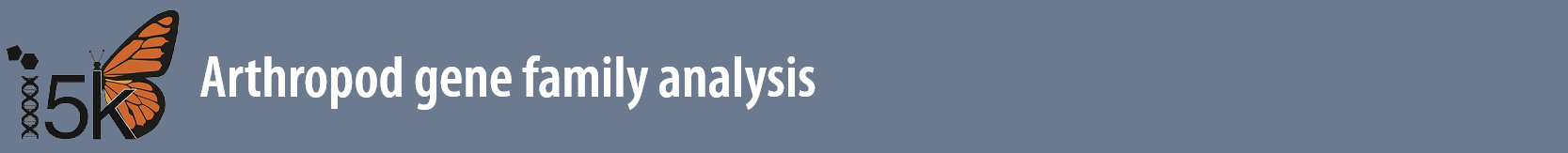 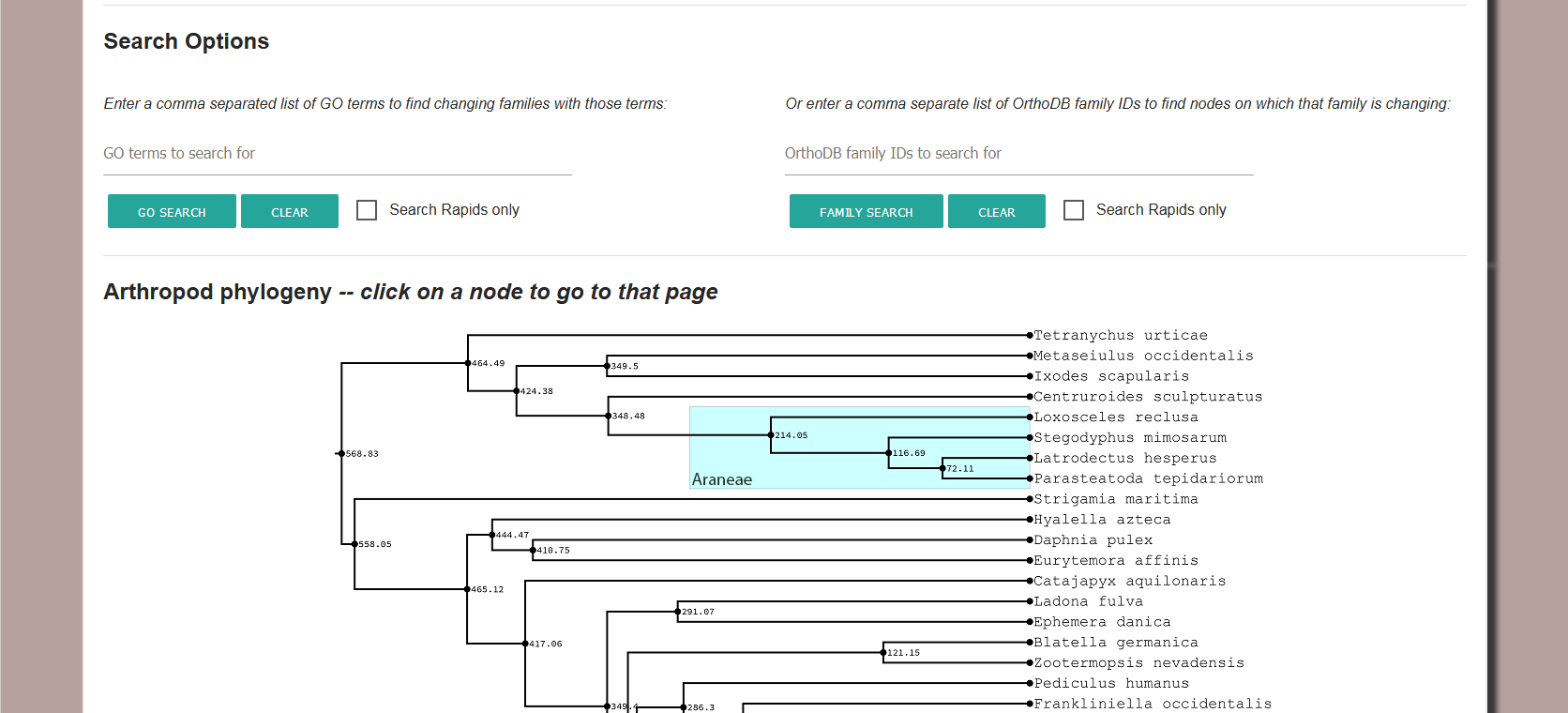 57 / 58
All data has been made available in our online toolhttps://cgi.soic.indiana.edu/~grthomas/i5k/i5k_phylo.html
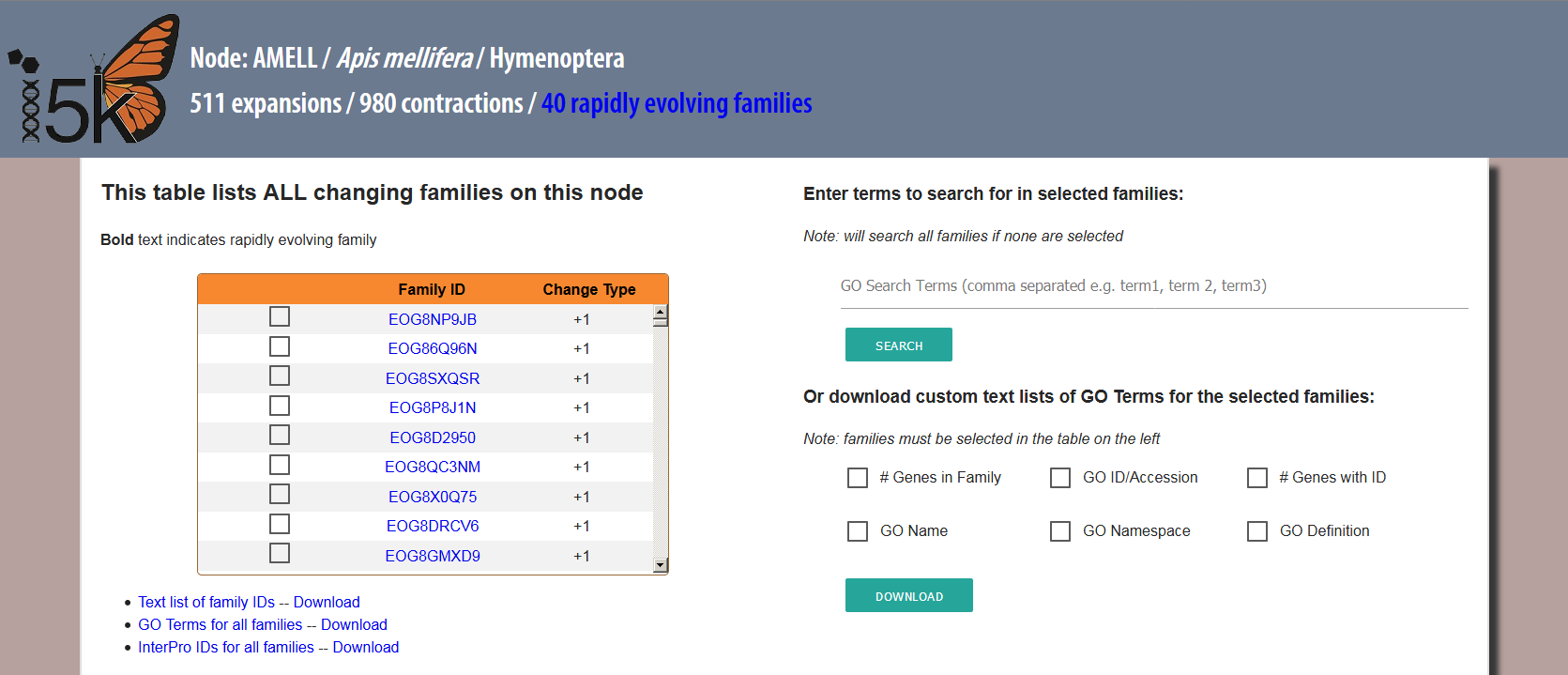 58 / 58
Acknowledgments
Matthew Hahn
Stephen Richards
Rob Waterhouse
Jessica Garb
Elias Dohmen
Ariel Chipman
The i5k community


Presentation feedback:
The Hahn lab + Clara Boothby
i5k website: 
http://i5k.github.io/
@greggwcthomas
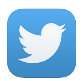 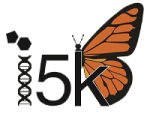 Gene family website: https://cgi.soic.indiana.edu/~grthomas/i5k/i5k_phylo.html